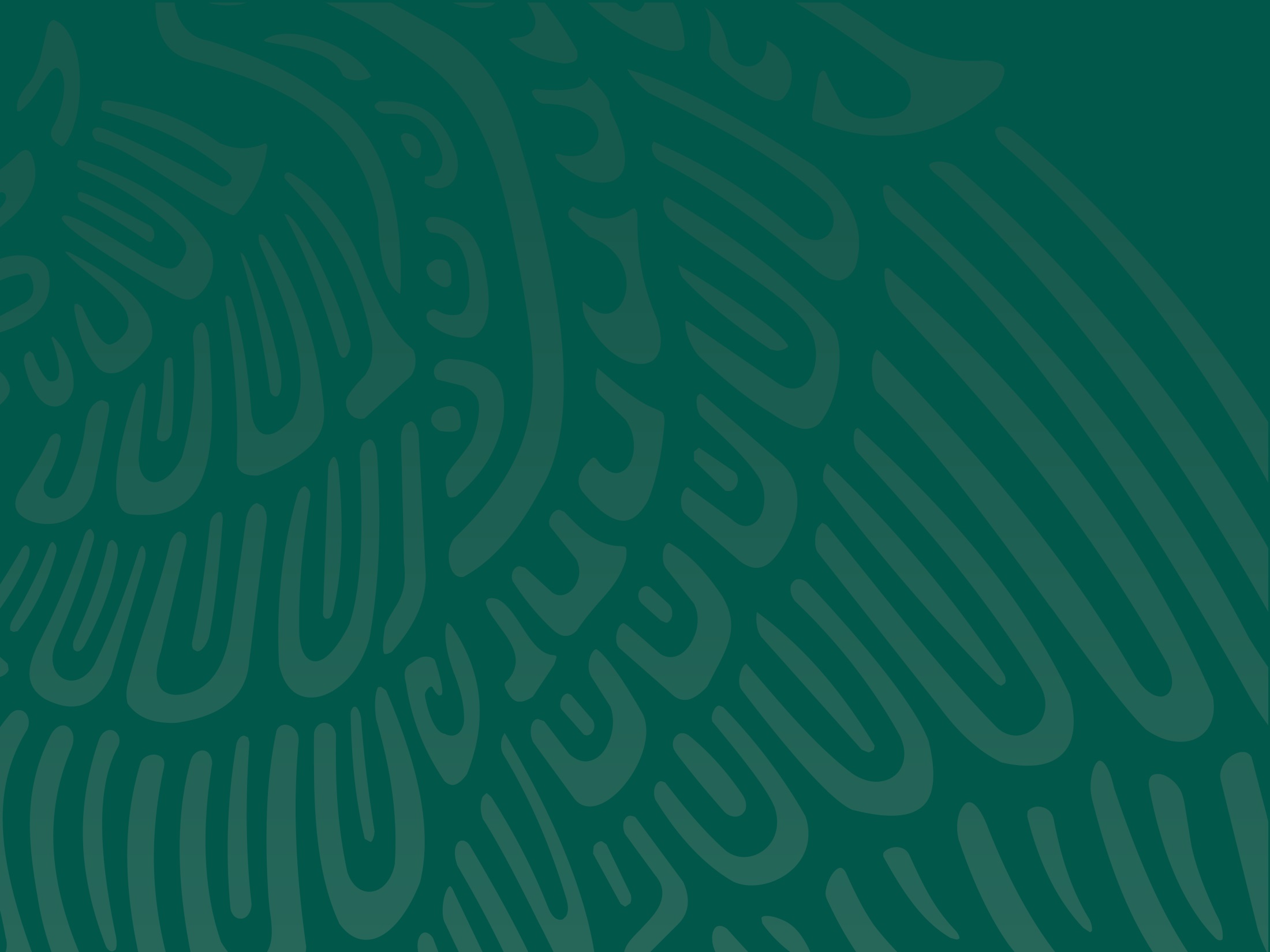 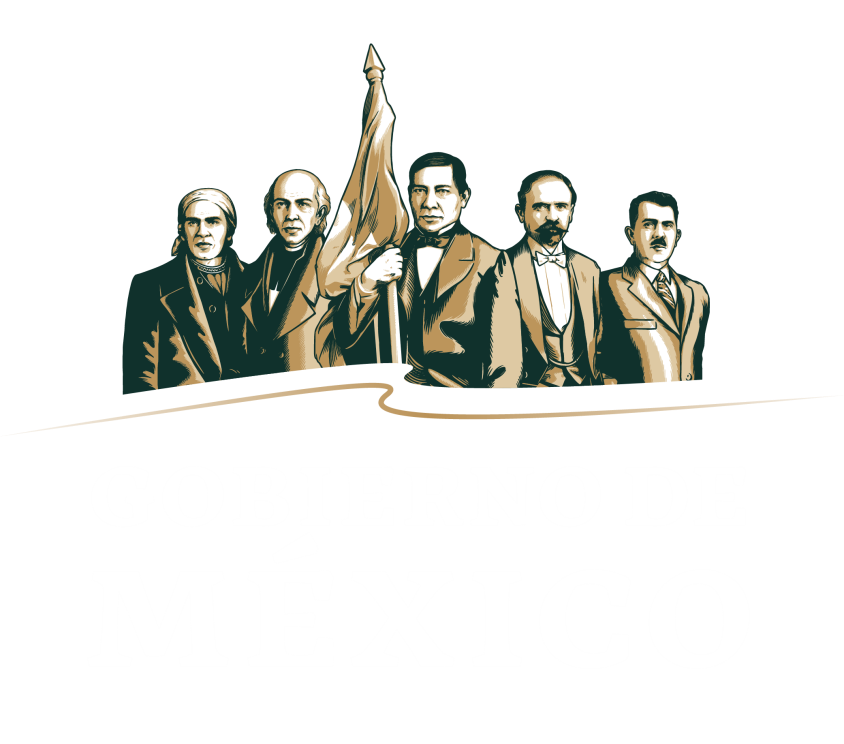 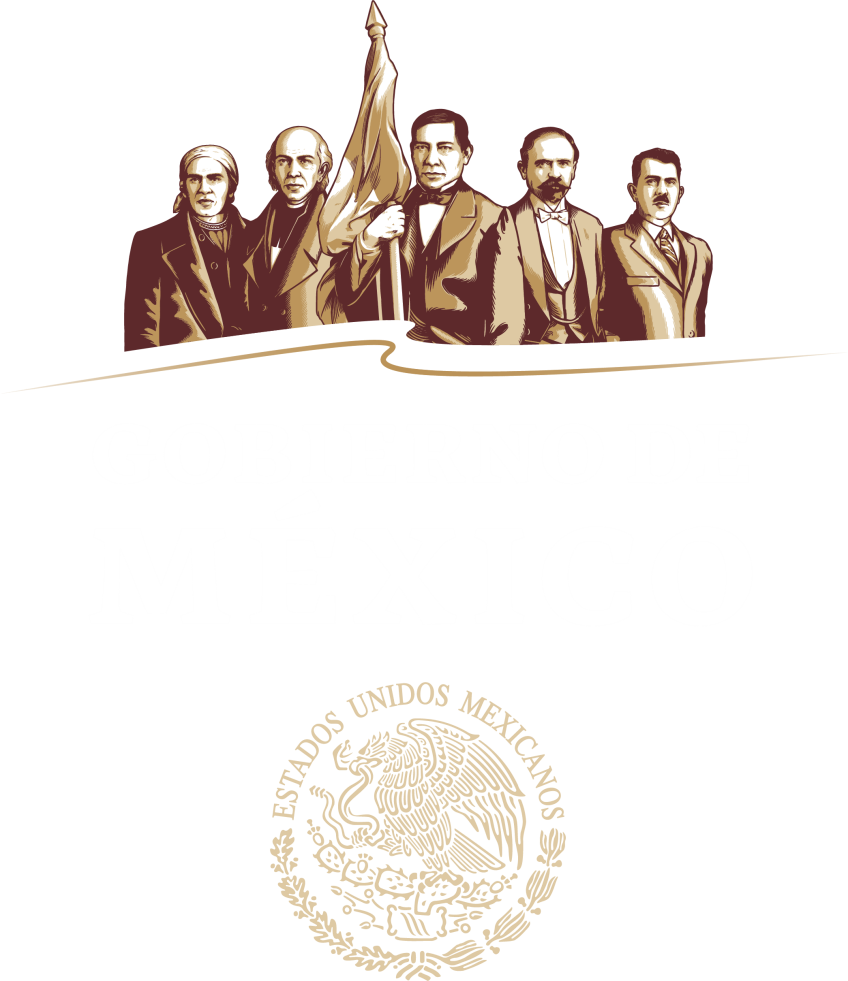 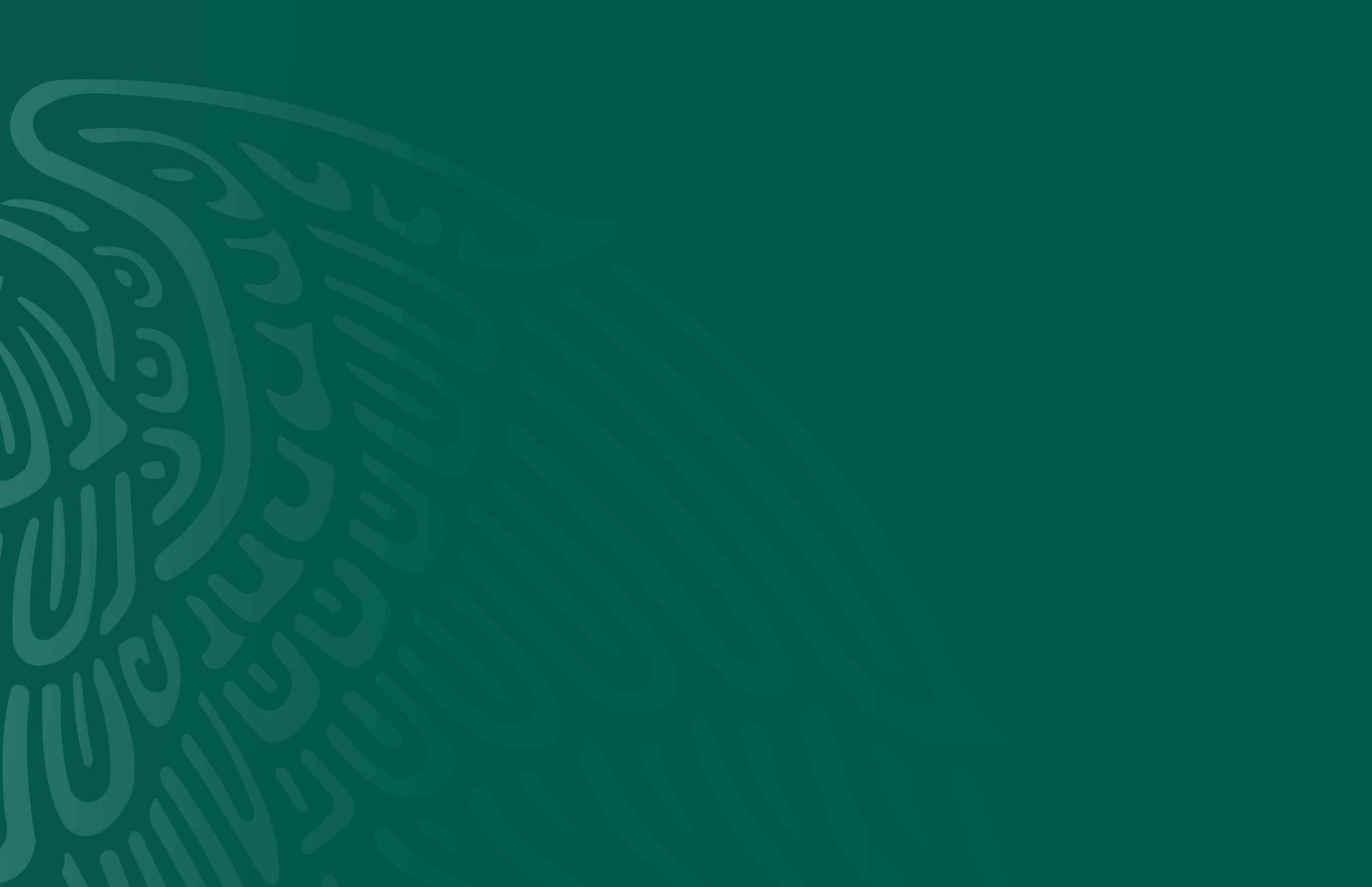 Atlas Nacional de Riesgos y su aplicación en la GIR
Visita de República Dominicana
CIUDAD DE MÉXICO A 18 DE JUNIO DE 2019
Atlas Nacional de Riesgos
Sistema integral de información sobre los agentes perturbadores y daños esperados, resultado de un análisis espacial y  temporal sobre la interacción entre los peligros, la vulnerabilidad y el grado de exposición de los agentes afectables (LGPC, Art 2 fracción IV).
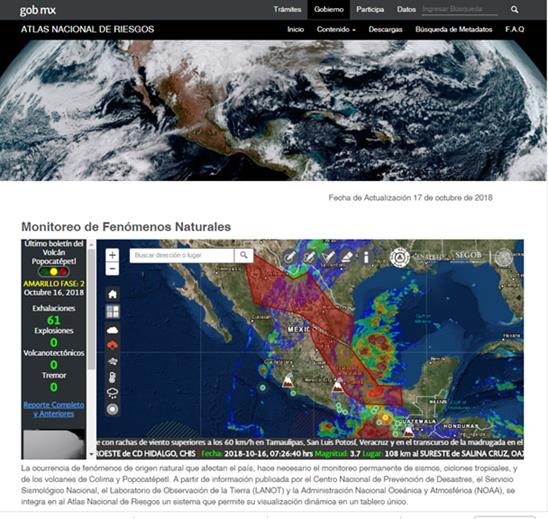 Fundamento legal
Artículo 19, Fracción XXII
Supervisar, a través del CENAPRED, que se realice y se mantenga actualizado el atlas nacional de riesgos, así como los correspondientes a las entidades federativas, municipios y demarcaciones territoriales de la Ciudad de México; Párrafo reformado DOF 19-01-2018

Artículo 83
El Gobierno Federal, con la participación de las entidades federativas promoverá la creación de las bases que permitan la identificación y registro en los Atlas Nacional, de las entidades federativas y Municipales de Riesgos de las zonas en el país con riesgo para la población, el patrimonio público y privado, que posibilite a las autoridades competentes regular la edificación de asentamientos. Párrafo reformado DOF 19-01-2018

Las entidades de la federación promoverán en el ámbito de su competencia, que el Atlas Nacional de Riesgos sea de fácil acceso a la población, procurando que su elaboración siga las directrices del CENAPRED. Párrafo adicionado DOF 23-06-2017

Artículo 86
En el Atlas Nacional de Riesgos y en los respectivos Atlas de las entidades federativas y Municipales de Riesgos, deberán establecerse los diferentes niveles de peligro y riesgo, para todos los fenómenos que influyan en las distintas zonas. Dichos instrumentos deberán ser tomados en consideración por las autoridades competentes, para la autorización o no de cualquier tipo de construcciones, obras de infraestructura o asentamientos humanos. Artículo reformado DOF 19-01-2018
Ley General de Protección Civil
Riesgo:
Peligro
Vulnerabilidad
Exposición
Objetivo del ANR
Dotar al país de información sobre el comportamiento de los peligros, la vulnerabilidad y el valor de los bienes expuestos; para la generación de escenarios, la estimación de pérdidas esperadas y sobre todo, como base para la gestión del riesgo y del territorio.
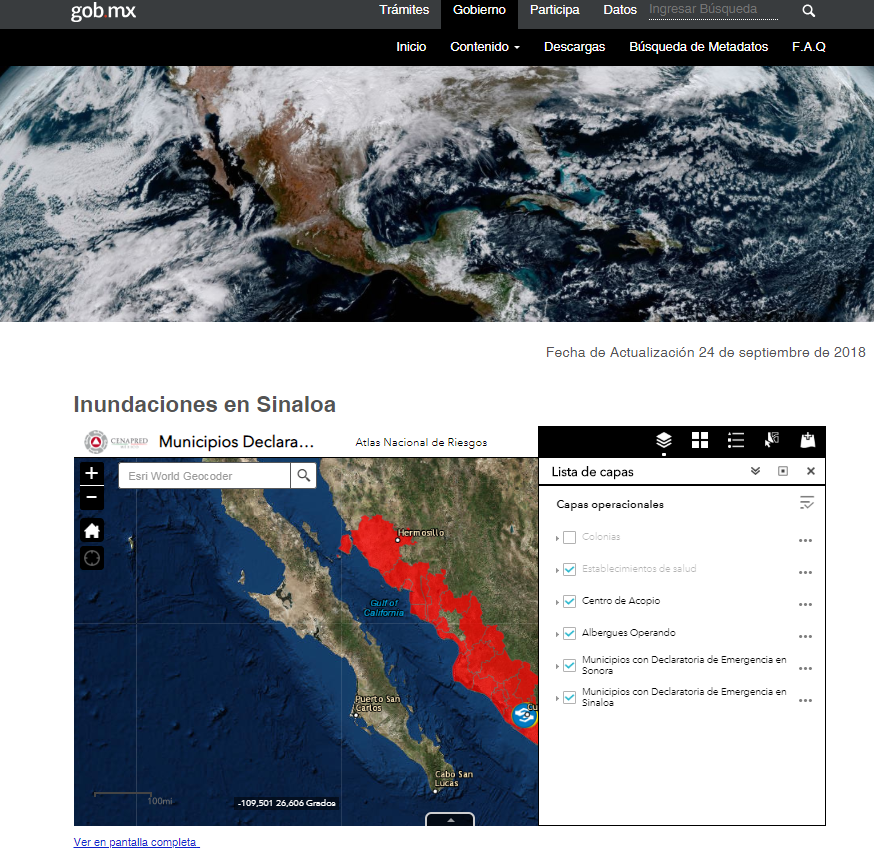 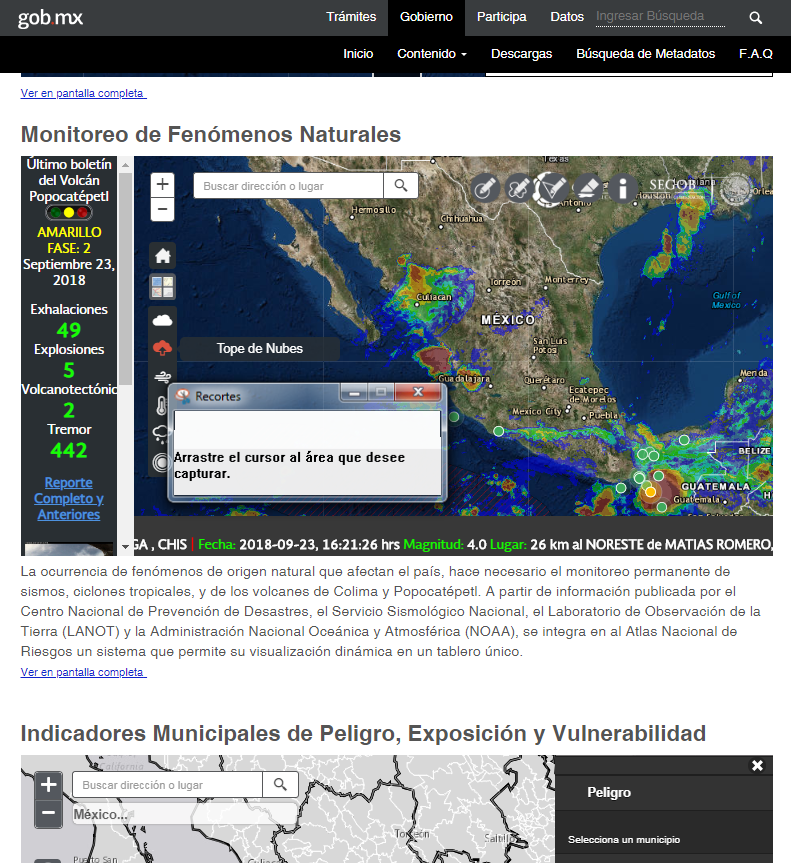 Daños 
Esperados
Evolución del ANR en el tiempo
Herramientas de análisis 
de exposición
Diagnóstico de Peligros e Identificación de riesgos de Desastre en México
Desarrollo y publicación del Sistema de Análisis y Visualización de Escenarios  de Riesgos  1.0
Más de 25 aplicaciones dinámicas 
para la consulta y análisis de 
escenarios de riesgo
Guía Básica para la Elaboración de Atlas Estatales y Municipales de Peligros y Riesgos
Desarrollo de una Plataforma del ANR 
que integra los atlas estatales de riesgo
Sistema Integral de información sobre Riesgo de Desastre (SIIRIDE)
Vinculación del Atlas Nacional 
de Riesgos por Inundación (CONAGUA)
LGPC, 2000
Definición metodológica 
del Riesgo
Consolidación e integración de la 
base de datos geoespaciales del ANR
Publicación del Portal del 
Atlas Nacional de Riesgos
Vinculación de los atlas municipales 
de riesgo (SEDATU)
Portal del Atlas Nacional de Riesgos
El Atlas Nacional de Riesgos (ANR) consta de bases de datos, sistemas de información geográfica y herramientas para el análisis y la simulación de escenarios, así como la estimación de pérdidas por desastres, está integrado por más de 9000 capas de información a nivel nacional, estatal, municipal y delegacional.
Tiene conexión con el Servicio Sismológico Nacional (SSN), Servicio Meteorológico Nacional (SMN), Sistema de Alerta Temprana (SIAT), monitoreo de puntos de calor (CONABIO), Administración Nacional Oceánica y Atmosférica (NOAA) y con el Servicio Geológico de los Estados Unidos (USGS), para un constante monitoreo de diversos fenómenos en tiempo real.
http://www.atlasnacionalderiesgos.gob.mx
Fuentes e integración de información
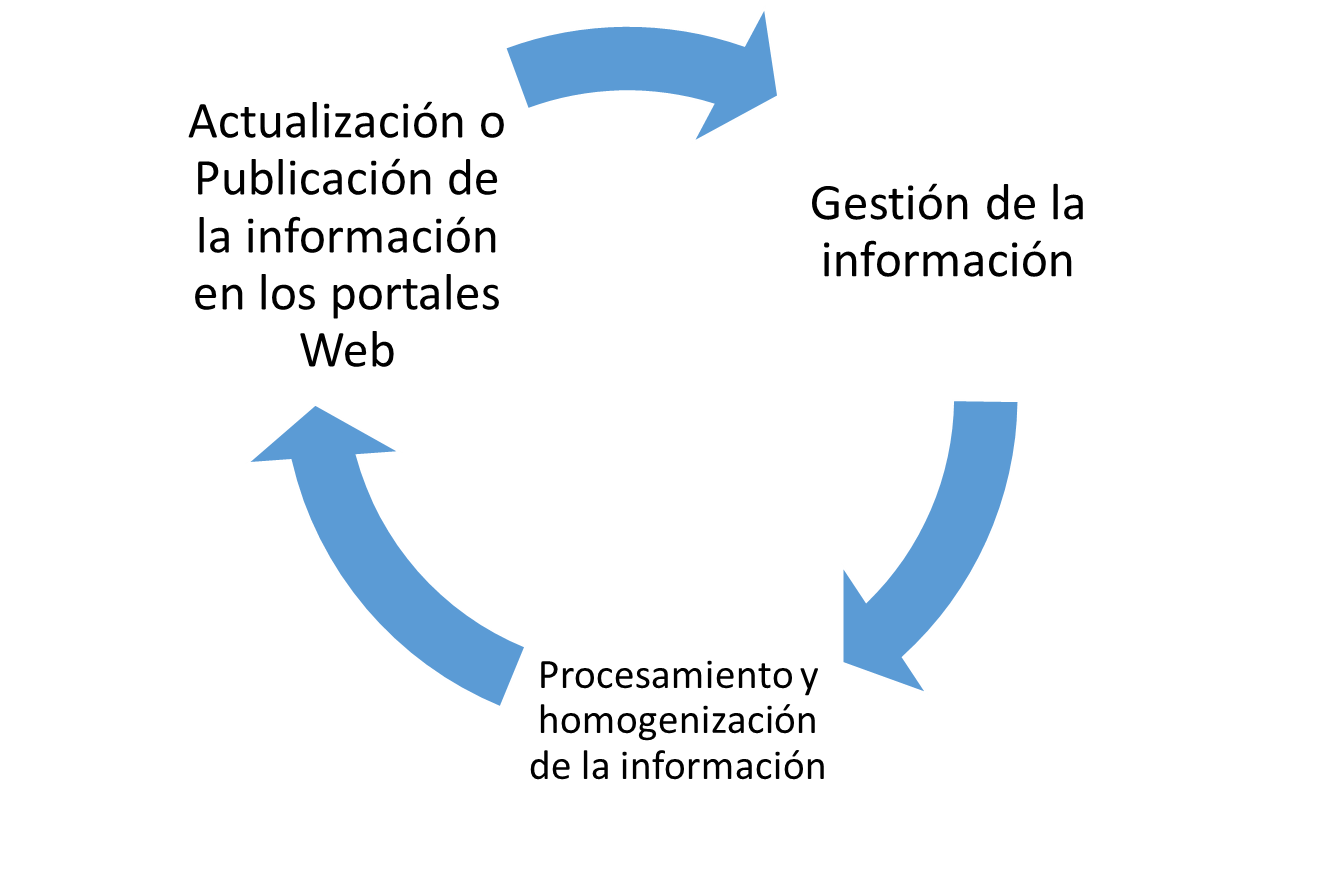 Elementos para integrar el ANR
Criterios: nivel de detalle y análisis
Metodologías
Infraestructura
Herramientas informáticas
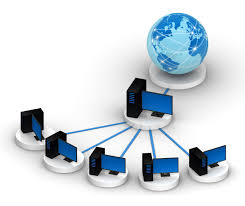 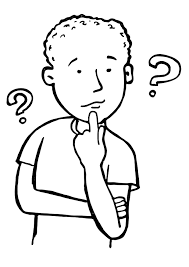 INEGI
INSP
SS
SEP
SCT
SSP
INAH
SEMARNAT
CONAGUA
CONAFOR
CONABIO
SEMAR
CENAPRED
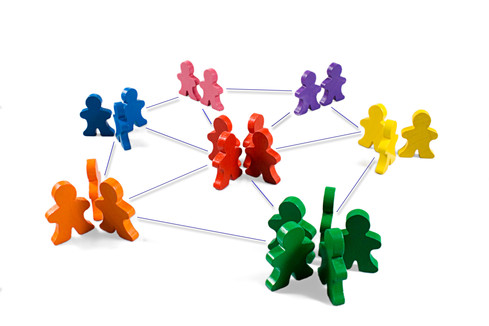 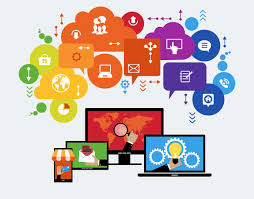 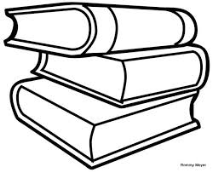 Actualización de la información
Total de capas (nacionales, estatales y municipales):   9258
Los periodos de actualización son diferenciados.

Por ejemplo:

Datos de población y vivienda se actualizan en función de los censos que INEGI realiza:
Censos cada 10 años 
Encuestas cada 5 años 

Información sobre establecimientos de salud cada 2 años

Información del semáforo del volcán Popocatépetl y actividad sísmica es en tiempo real
Arquitectura y procesos
Servidores
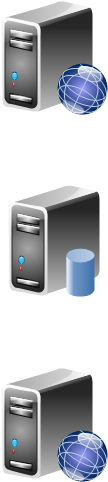 Servidor Base de
Datos ORACLE
Servidor
WEB
CENAPRED
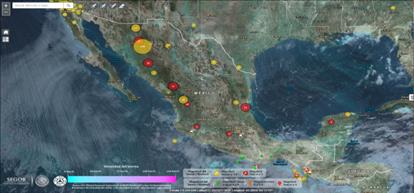 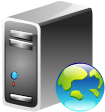 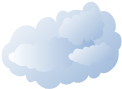 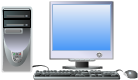 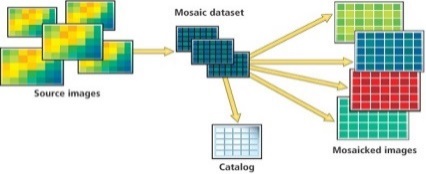 Procesamiento de 
Información
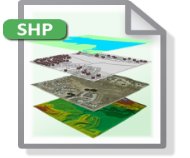 Servidor de Metadatos
Atlas Nacional de Riesgos
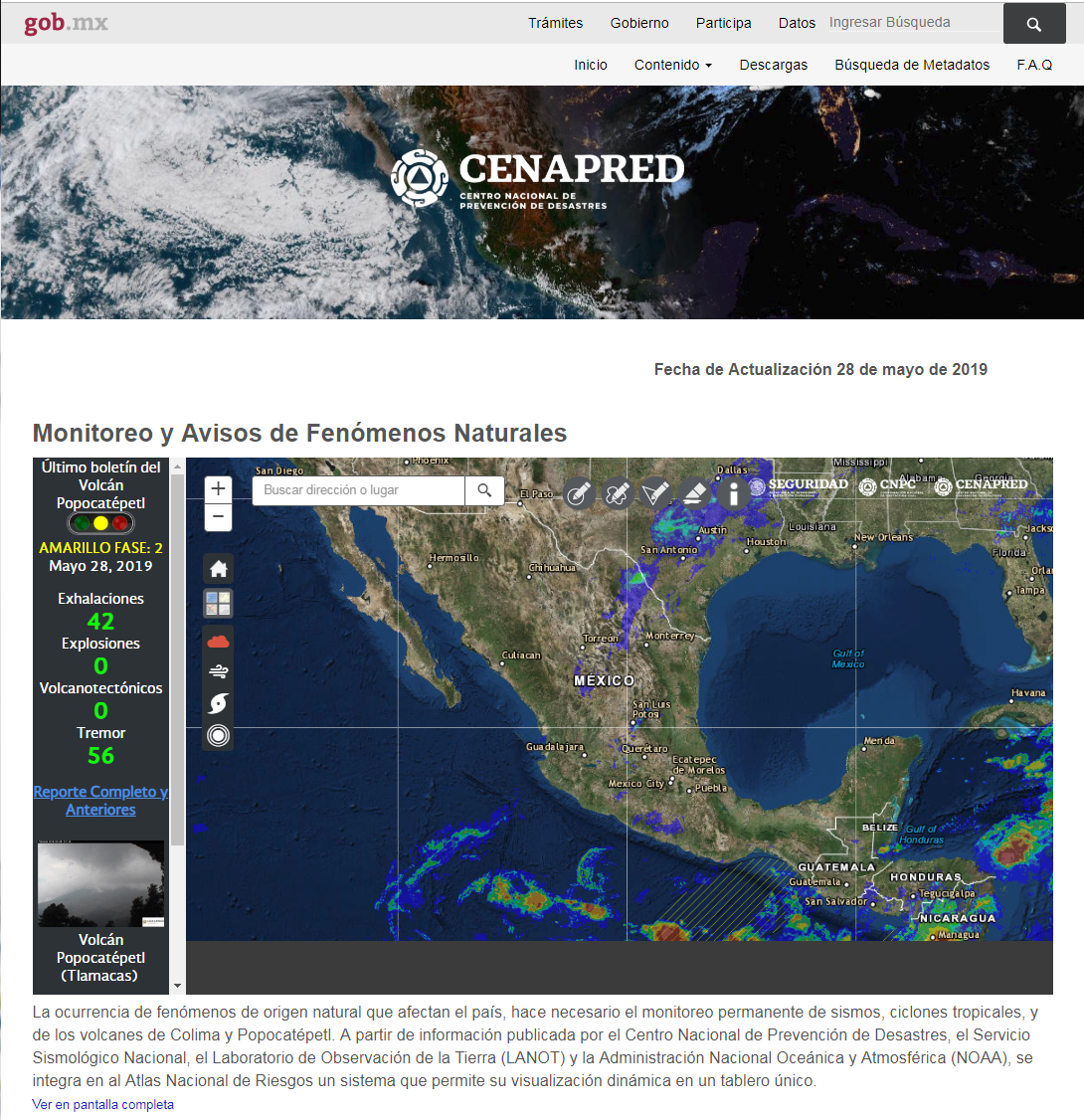 Plataforma web en permanente actualización, con 9,258 capas en su base de datos

Integración de los 32 atlas estatales y 380 atlas municipales

Monitoreo constante y dinámico de fenómenos (Ciclones Tropicales, sismos, actividad volcánica, eventos hidrometerológicos, contaminación, incendios forestales)

Análisis de sistema expuesto para escenarios de riesgo y 45 aplicaciones más para análisis y consulta

Más de 86 talleres impartidos a más de 3,160 personas usuarias
http://www.atlasnacionalderiesgos.gob.mx
Aplicaciones y fenómenos
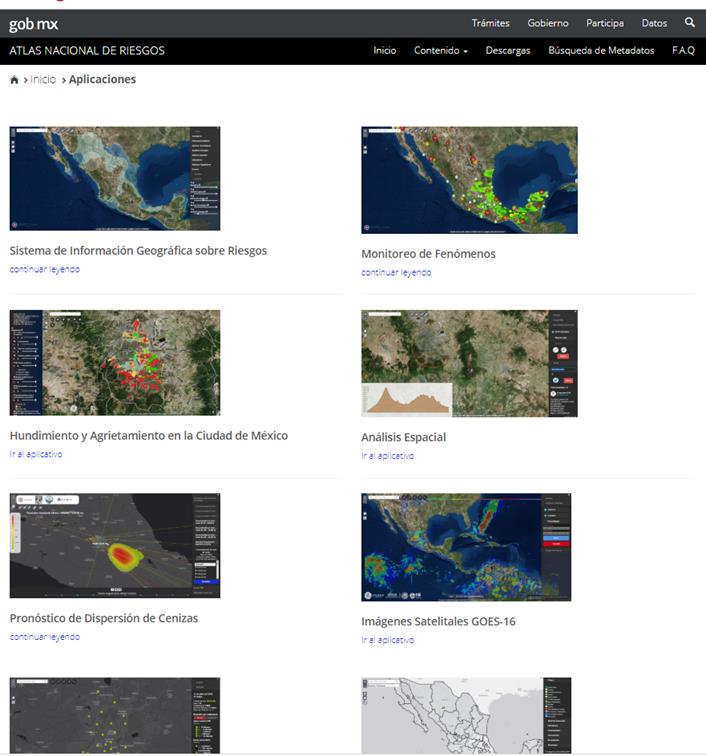 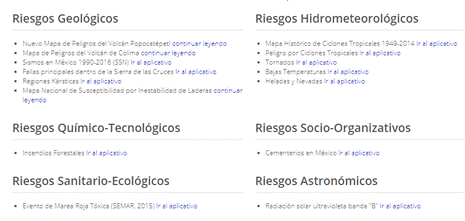 Monitoreo y Avisos de Fenómenos Naturales
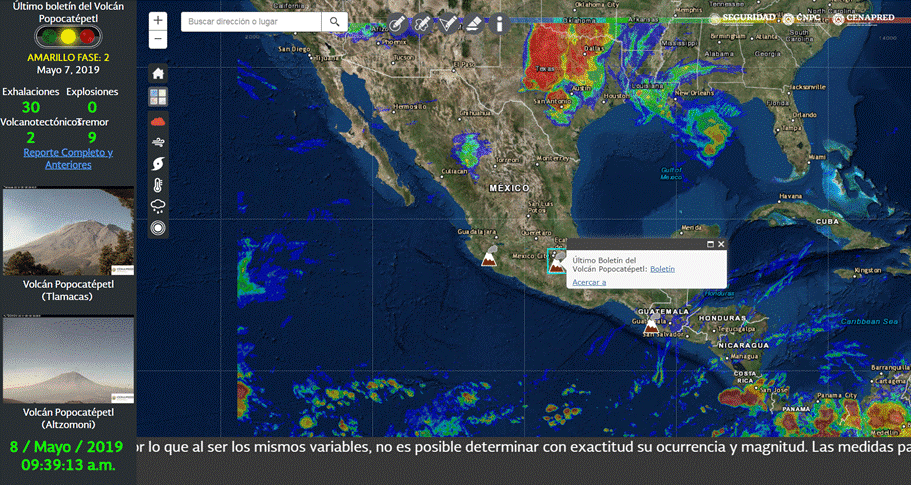 Indicadores Municipales
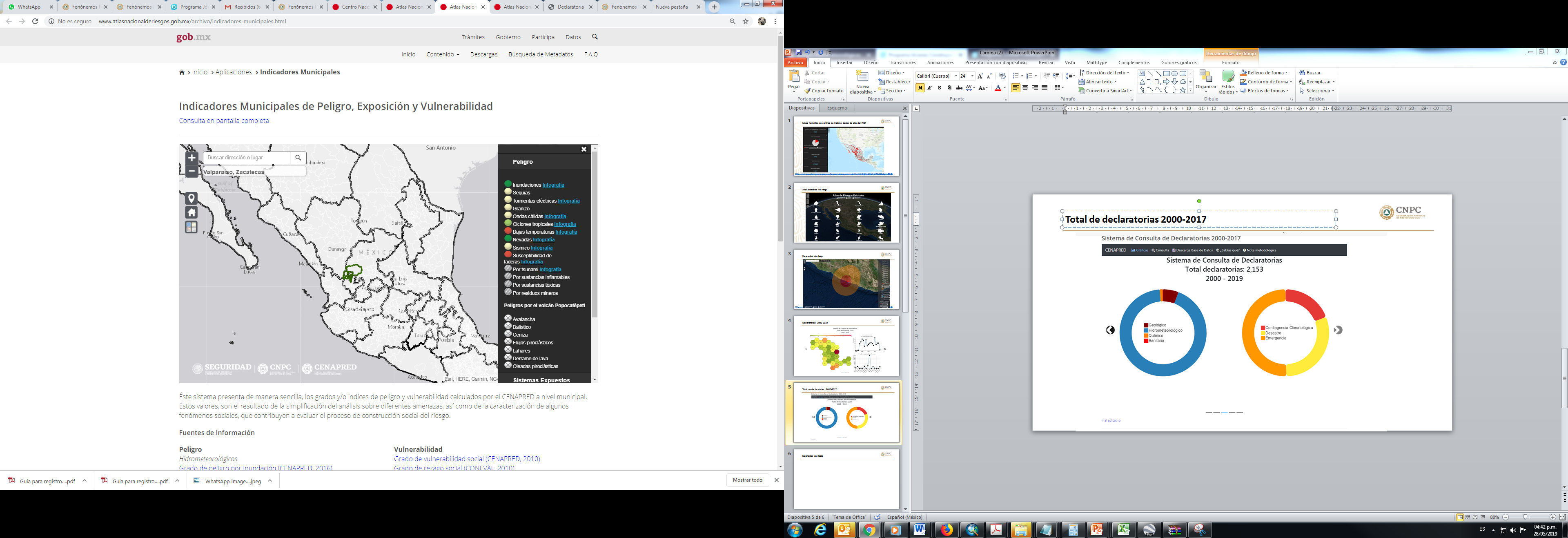 Atlas estatales de riesgo
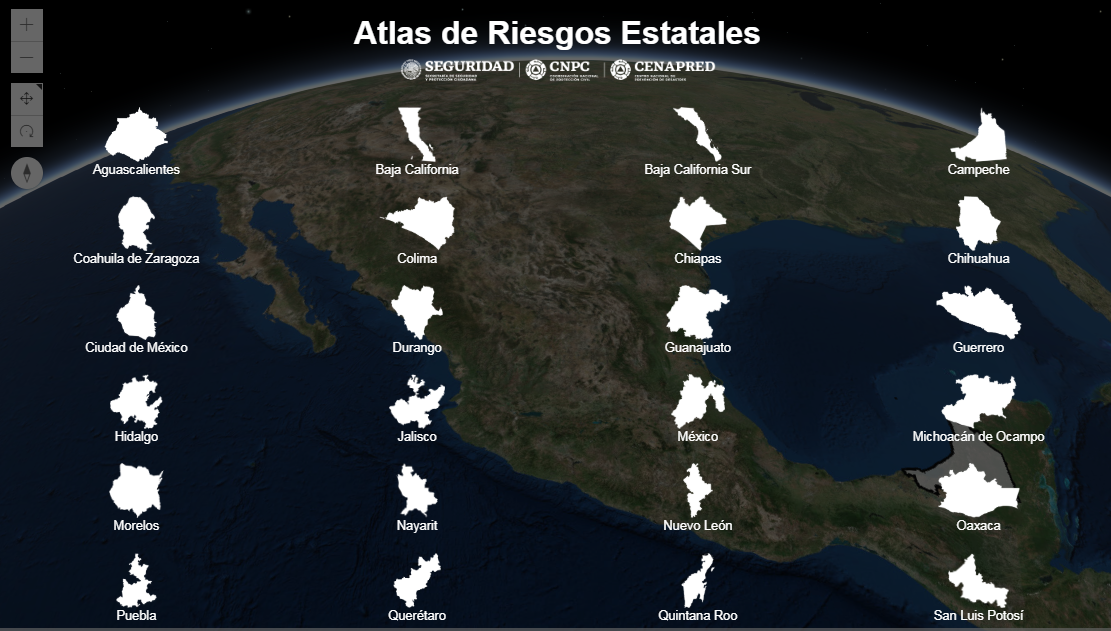 Atlas municipales
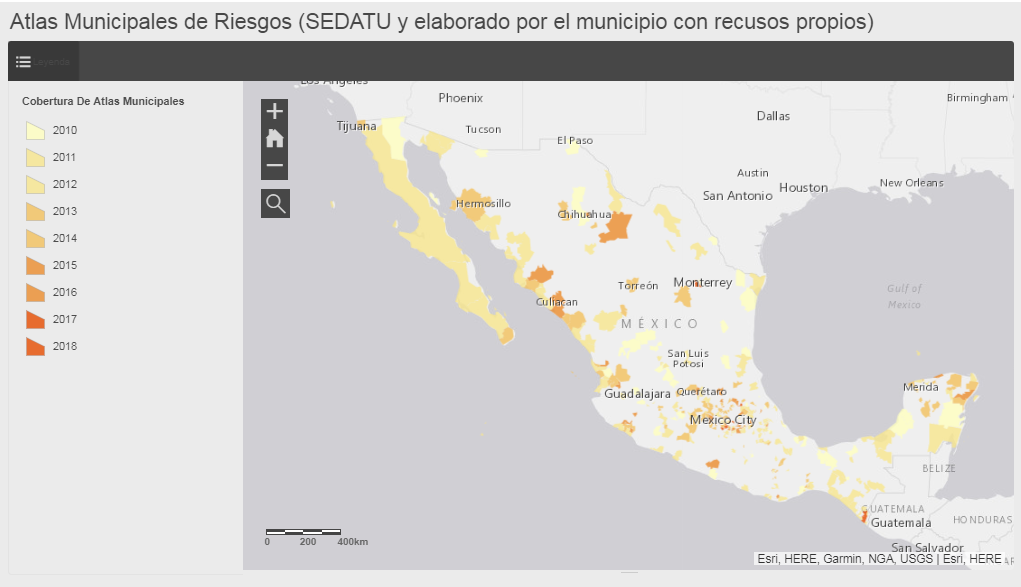 Escenarios de riesgo
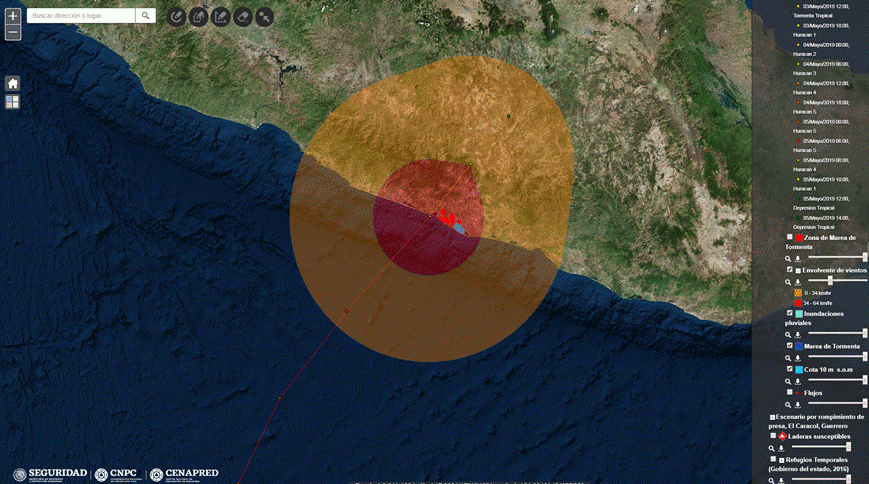 Mapa simplificado de peligros
del volcán Popocatépetl
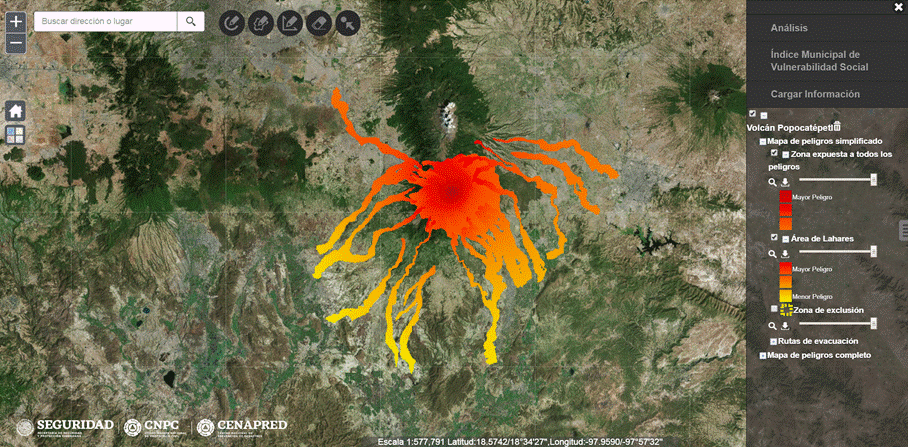 Escenario de peligro alto en el volcán Popocatépetl
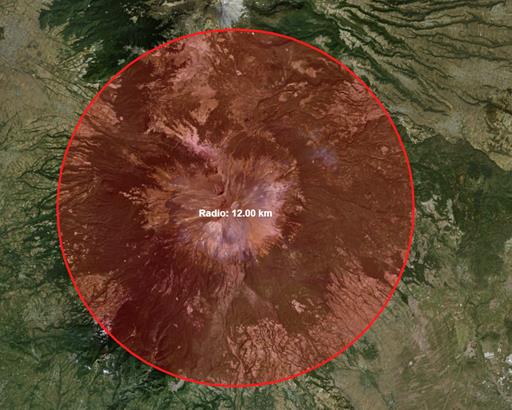 ¿Cuántas escuelas existen en la zona de peligro?

¿Existe algún centro de salud en la zona?
Declaratorias 2000 - 2019
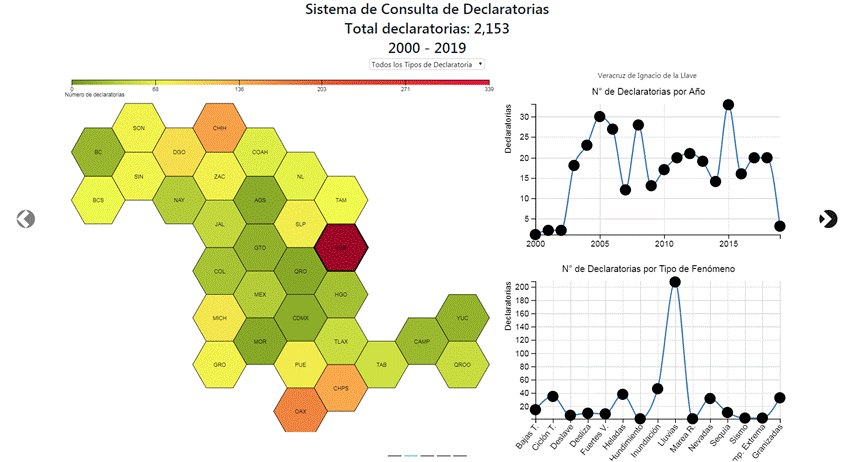 Total de declaratorias 2000-2019
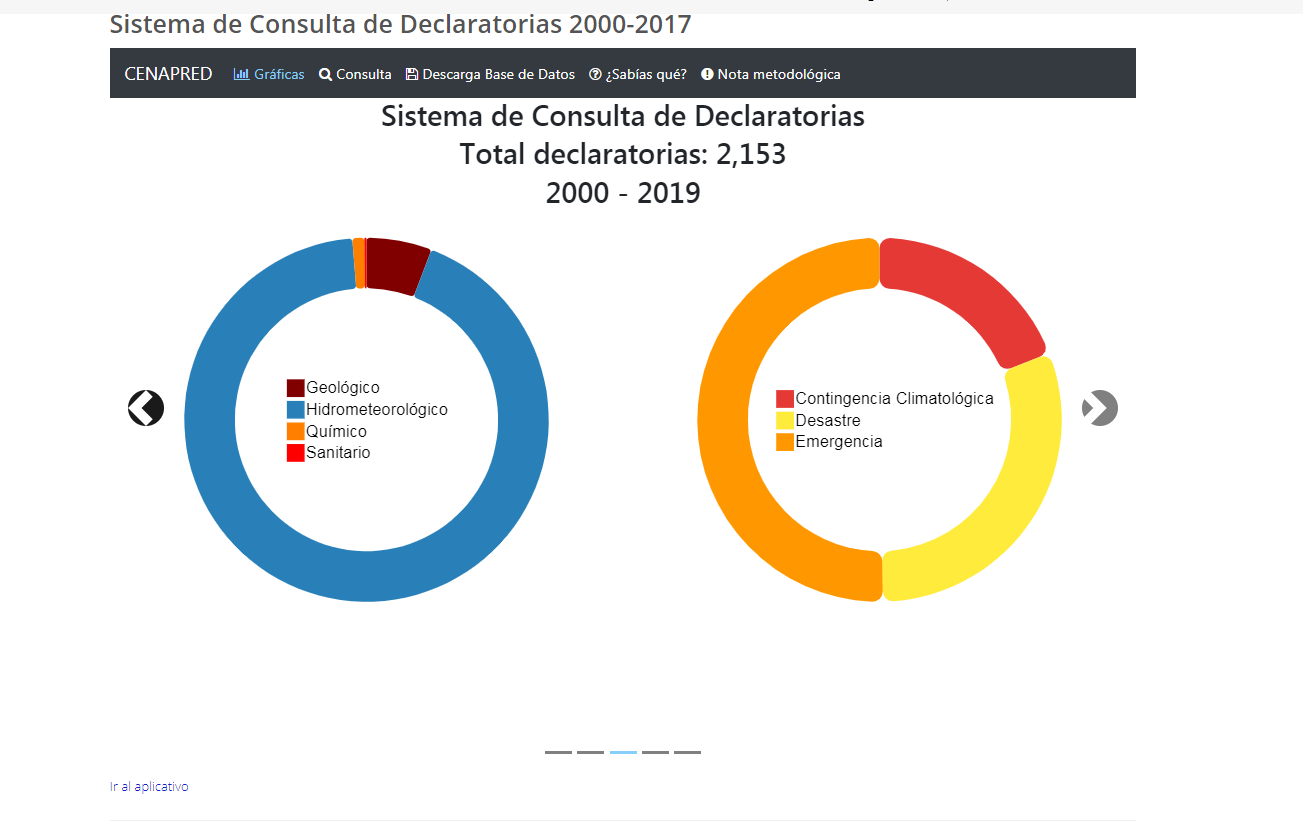 Metodología para atlas estatales de riesgo
GUÍA DE CONTENIDO MÍNIMO PARA LA ELABORACIÓN DEL ATLAS NACIONAL DE RIESGOS

Disposiciones generales
Fenómenos perturbadores
Componentes de un atlas de riesgos
Fenómenos geológicos
Fenómenos hidrometeorológicos
Fenómenos químico-tecnológicos
Fenómenos sanitario-ecológicos
Fenómenos sociorganizativos
Referencias de anexos
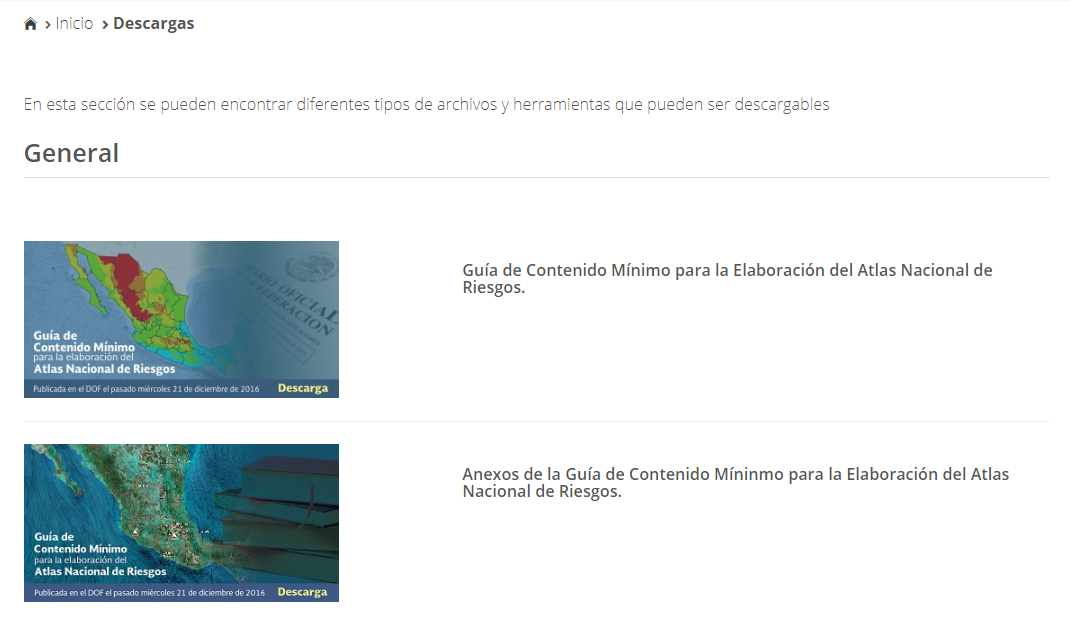 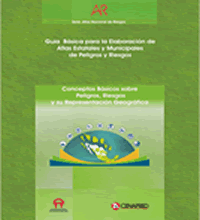 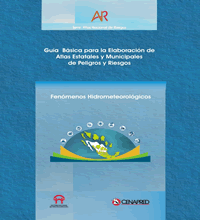 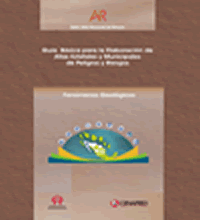 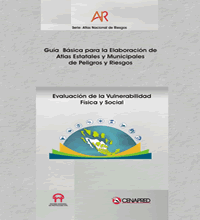 Diario Oficial de la Federación (DOF), 2016
Colaboración interinstitucional
En la gestión del territorio para la reducción del riesgo de desastre
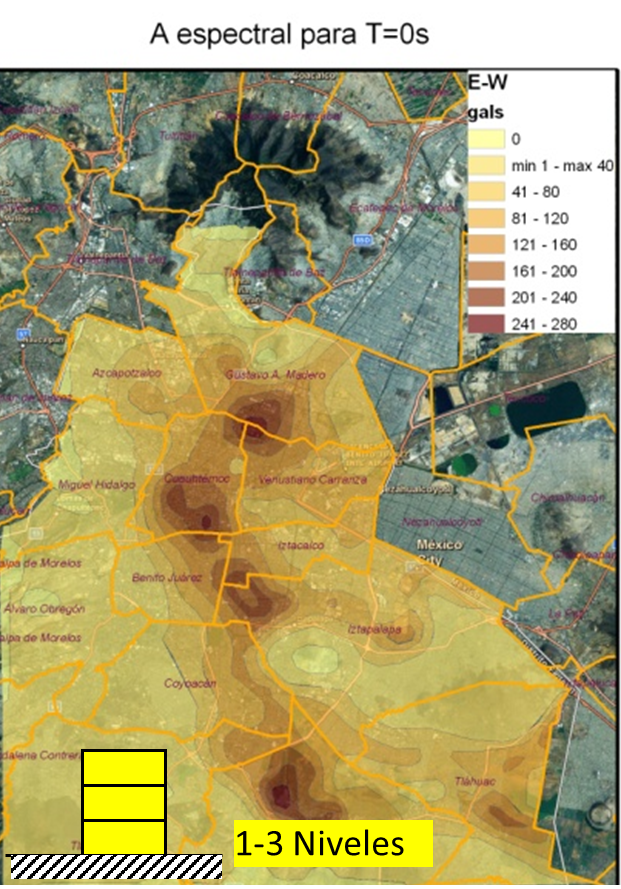 Identificar los escenarios de riesgos y las zonas de atención prioritaria Centro Geo-CONAVI, SEDATU, Salud
Vincular la información con los instrumentos para el desarrollo urbano Registro Único de Vivienda (RUV), SEDATU, Reglamentos de construcción
Dirigir la inversión a la prevención y reducción de riesgo de desastre SHCP, SEP, CEMEX
Identificación de zonas para el aprovechamiento económico y protección a los recursos naturales CIMARES, CONAFOR, SE, SECTUR, SAGARPA, SEMARNAT
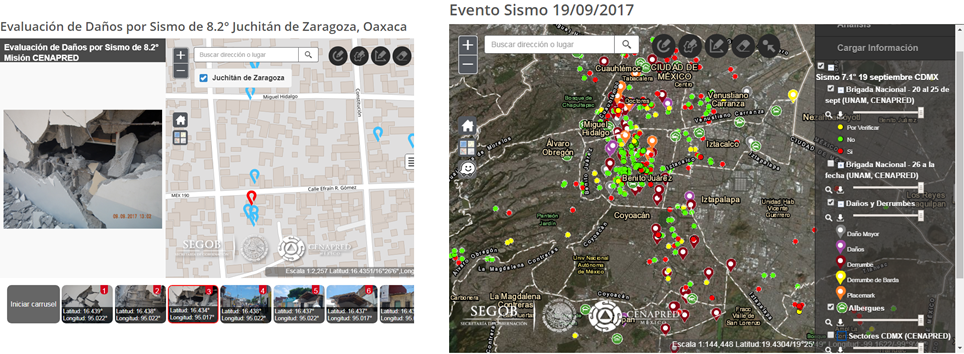 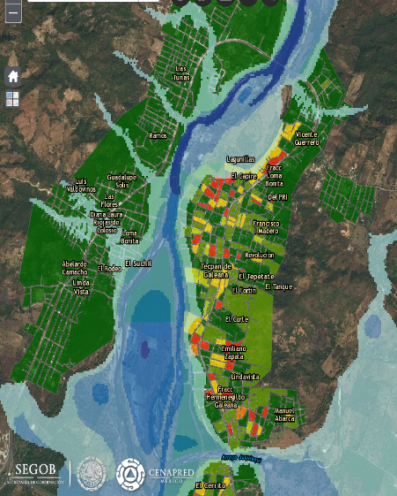 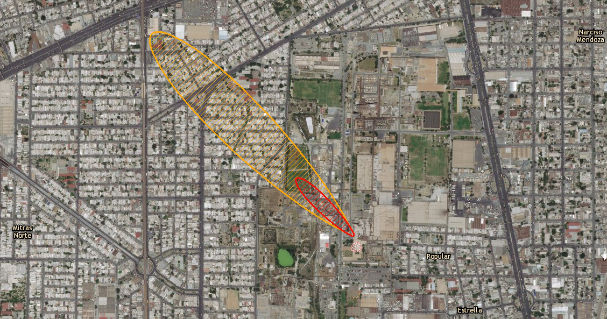 Resiliencia
Evolución de la Protección Civil
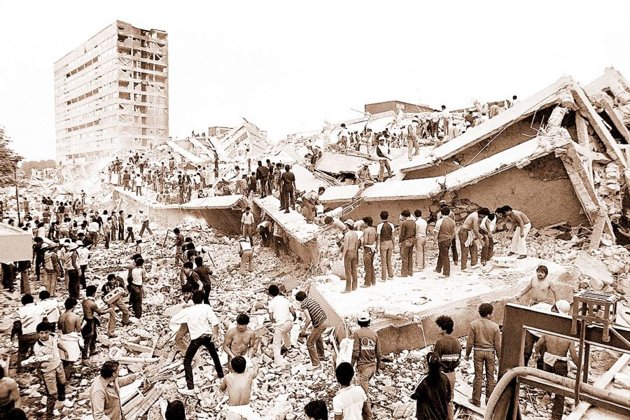 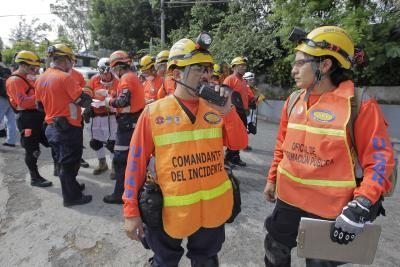 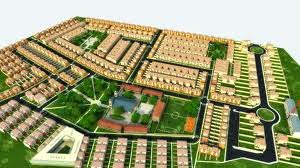 Gestión Integral de Riesgos
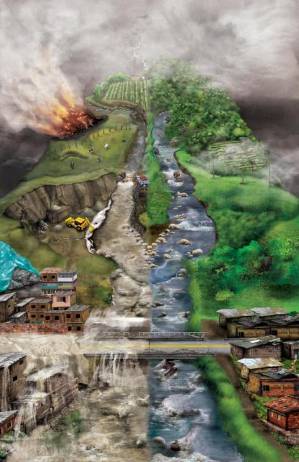 La gestión integral de riesgos se refiere al proceso de planificación, participación, intervención, toma de decisiones y políticas de desarrollo sustentable orientado a:
Conocer las causas de fondo que generan el riesgo
La reducción, previsión y control permanente del riesgo de desastres
Revertir el proceso de construcción social de los riesgos;
Fortalecer las capacidades de resiliencia del gobierno y  la sociedad
Para ello se requiere un enfoque multidisciplinario, tomar en consideración la dimensión humana en la problemática, el compromiso decidido de gobierno y sociedad, transitando armónicamente a un entorno de desarrollo sustentable y de respeto hacia el medio ambiente .
GIRD
Los desastres no son naturales son socialmente construidos
La gestión integral de riesgos de desastre reconoce que los riesgos no sólo son producto de las manifestaciones de la naturaleza o de las amenazas tecnológicas, sino producto de procesos, decisiones y acciones que derivan de los modelos de crecimiento económico, de los modelos de desarrollo o de transformación de la sociedad y está expuesto a factores institucionales, culturales, sociales,  políticos, económicos, etc.
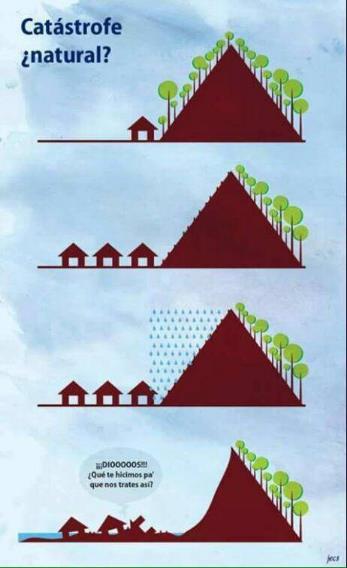 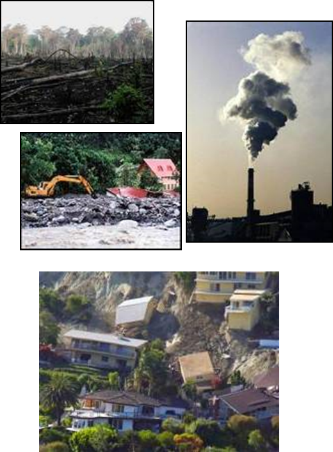 Etapas de la GIRD
Proceso de planeación, participación, evaluación y toma de decisiones.
Basado en el conocimiento de los riesgos y su construcción social.
Deriva en un modelo de intervención gubernamental y de la sociedad en su conjunto.
Para implementar políticas, estrategias y acciones.
El fin último es la previsión, reducción y control permanente del riesgo de desastre.
Es parte intrínseca de los procesos de planificación y del desarrollo sostenible.
Logrando entornos más seguros, más humanos y resilientes.
Escenarios de peligro y de  riesgo
Escenario de peligro por tsunami
Acapulco, Guerrero
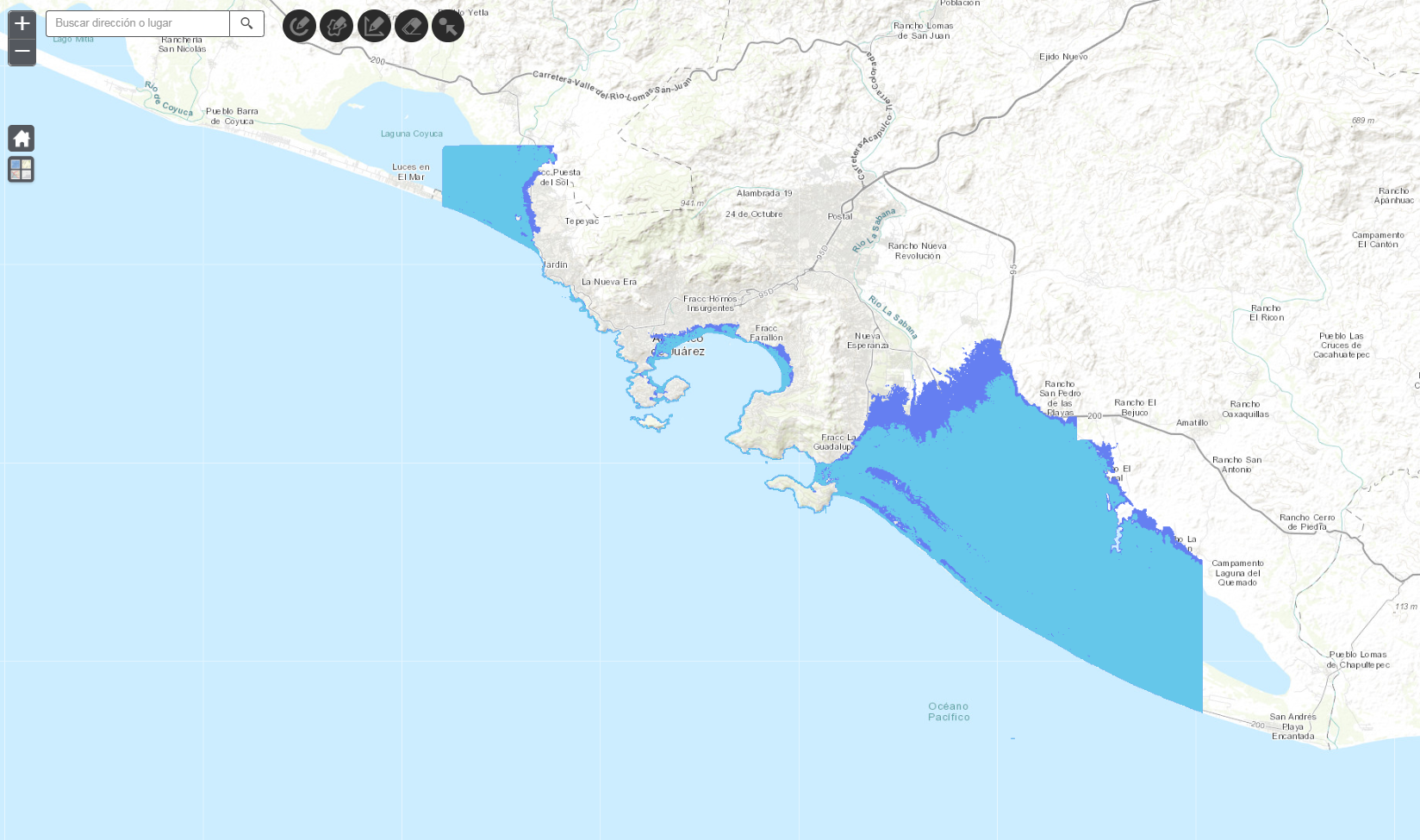 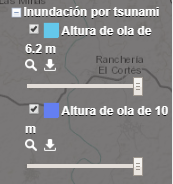 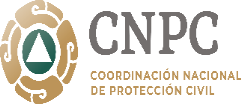 Zonificación de áreas susceptibles a inundación ante la 
presencia de tsunamis
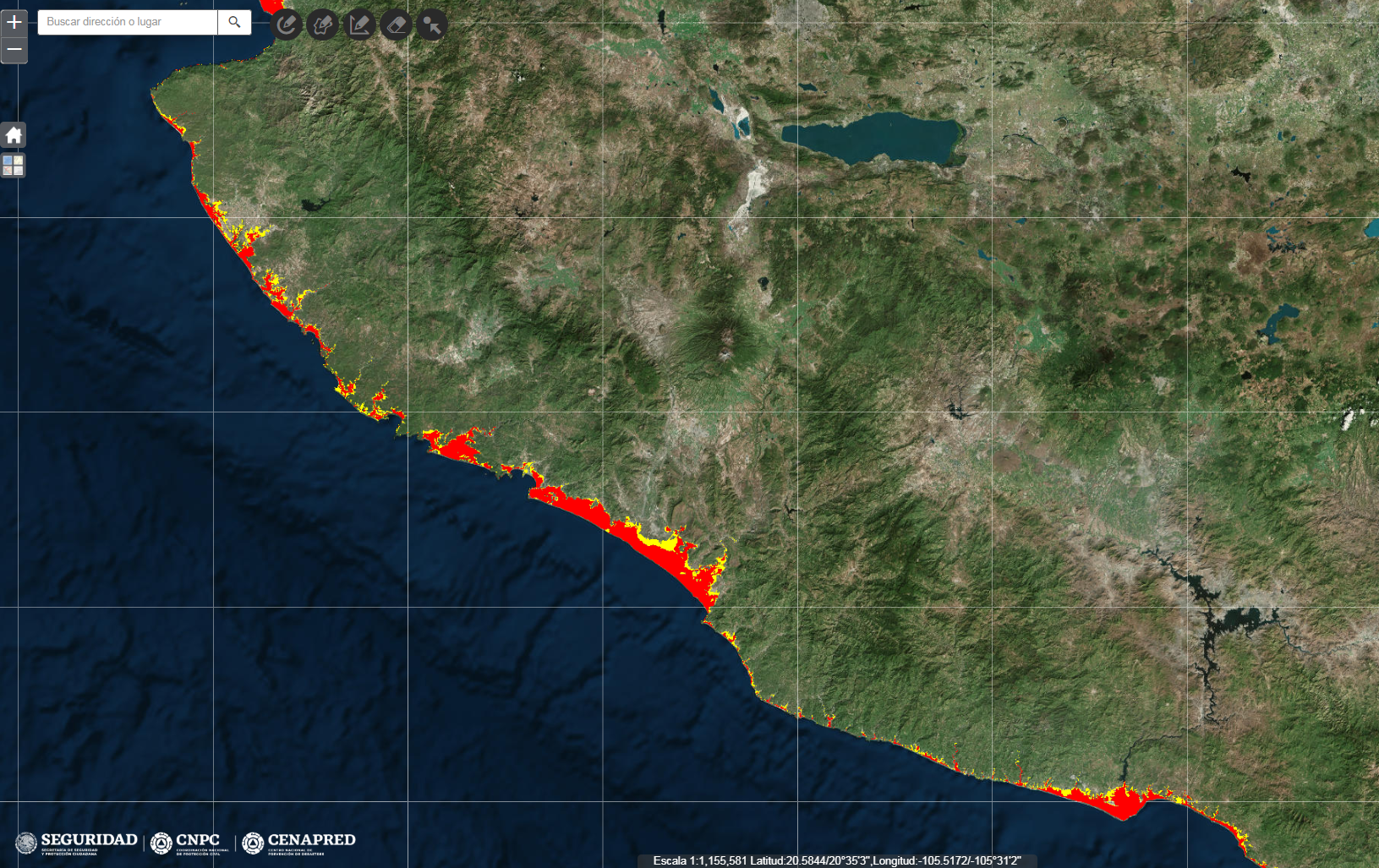 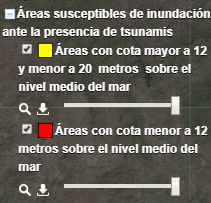 Estimación del peligro, río la
Sabana en Acapulco, Guerrero
Simulación numérica inundación
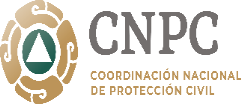 Para Tr=50 años
Ejemplo de mapa de peligro
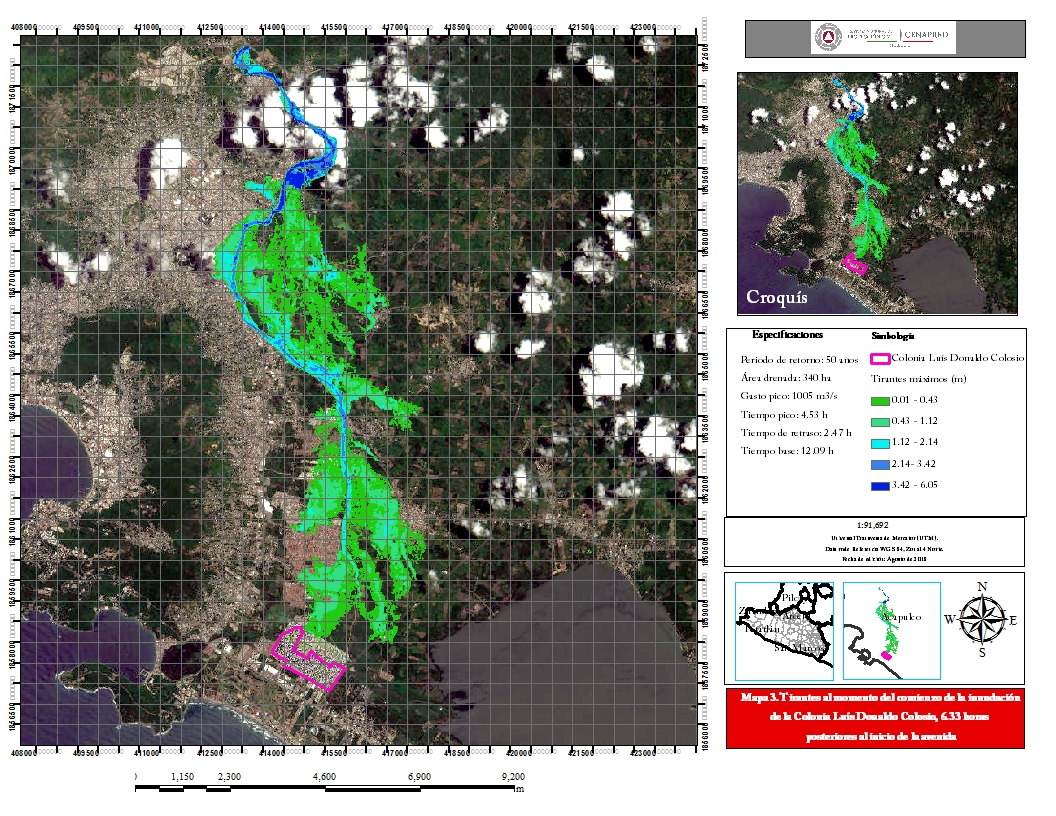 Tipología de la vivienda
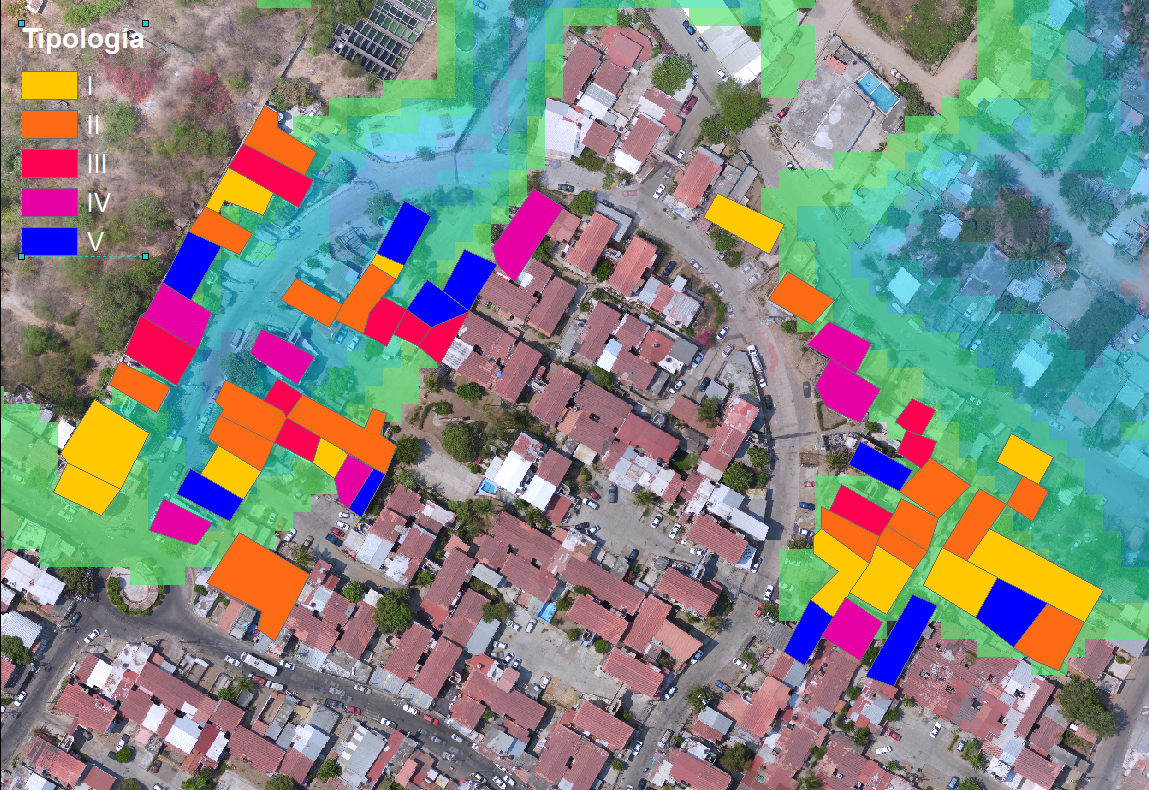 Clasificación de los sistemas expuestos
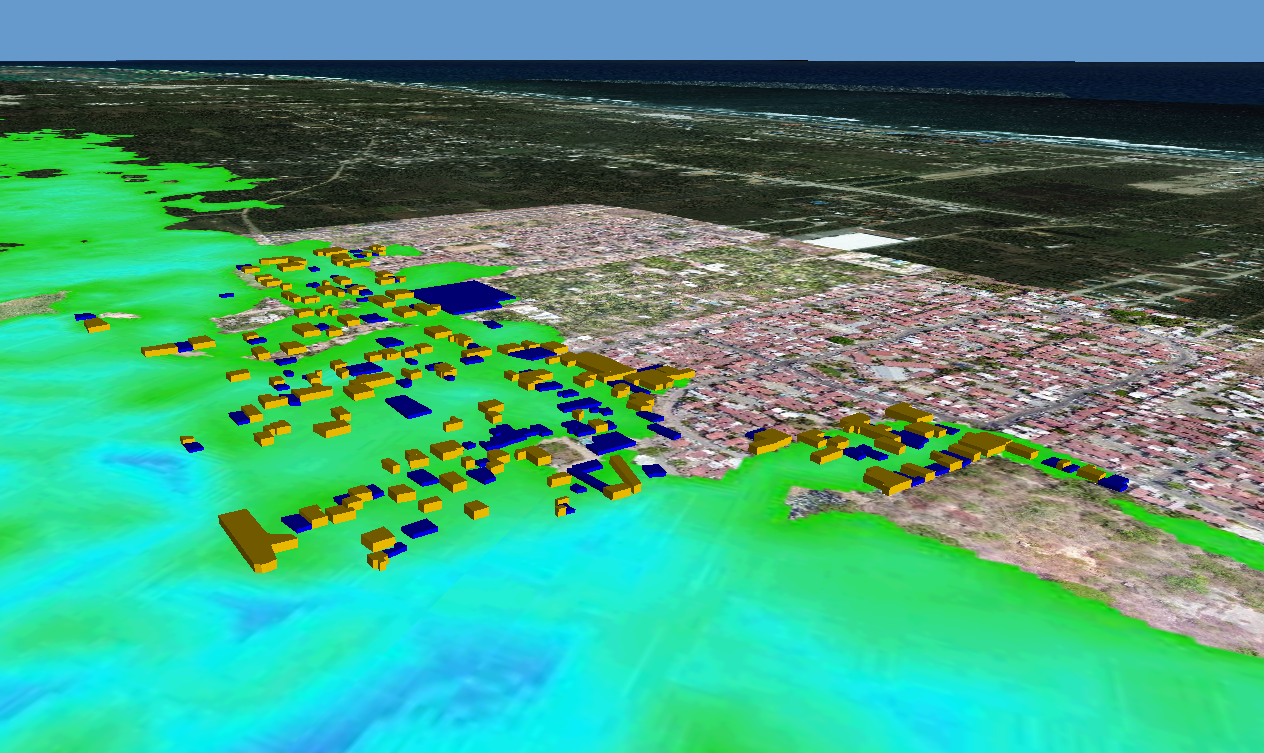 Pérdida probable esperada
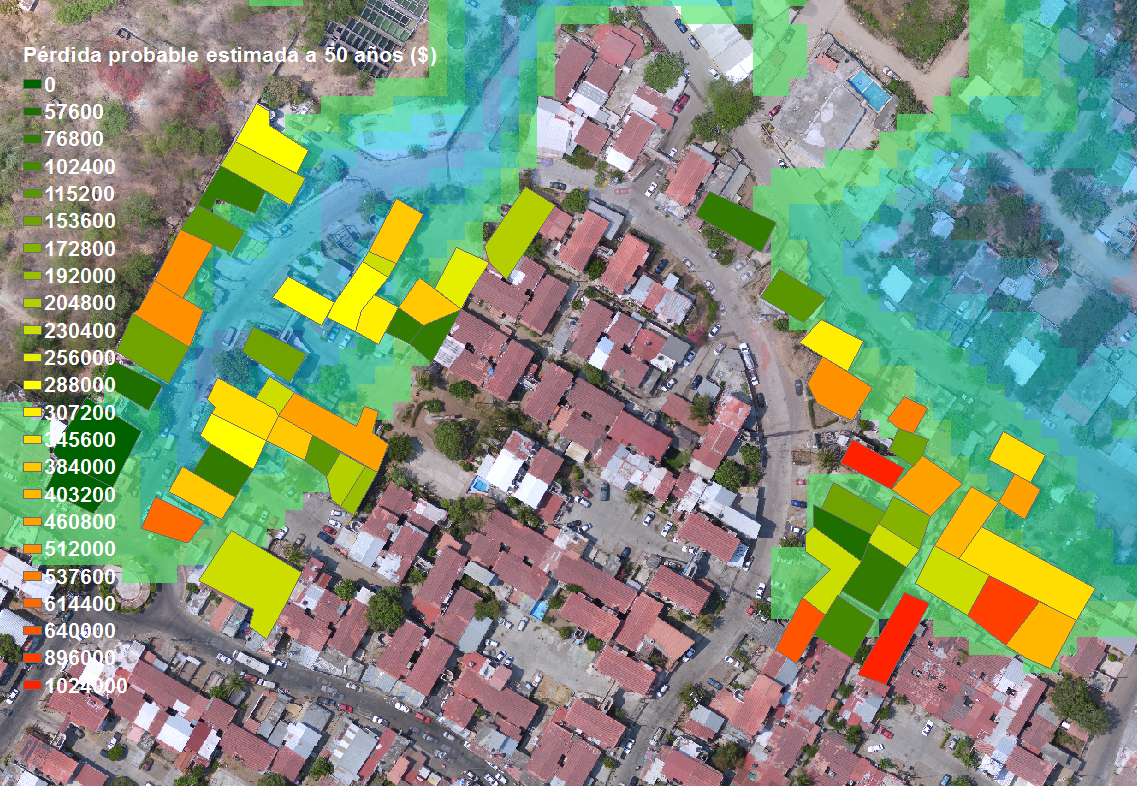 Pérdida total esperada: $17,081,600. M.N
Previsión y prevención
Difusión y comunicación
Mejorar conocimientos, conductas, actitudes, y conciencia pública para  identificar riesgos, y participar en su reducción

Enfoques:
Prevención y autoprotección
Participación e inclusión
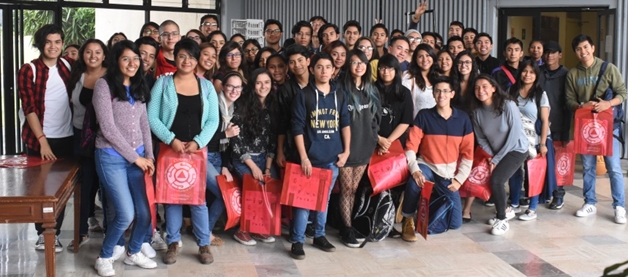 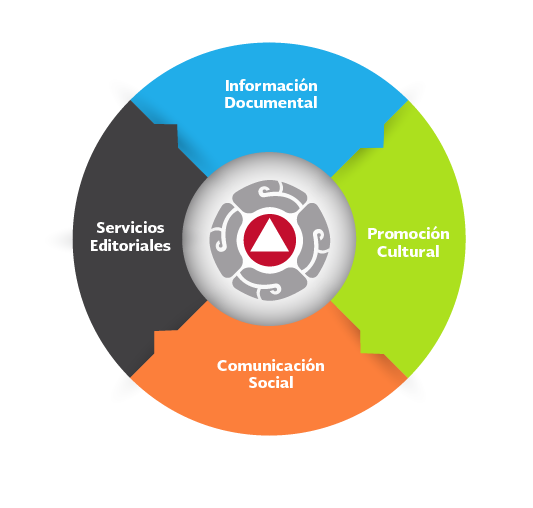 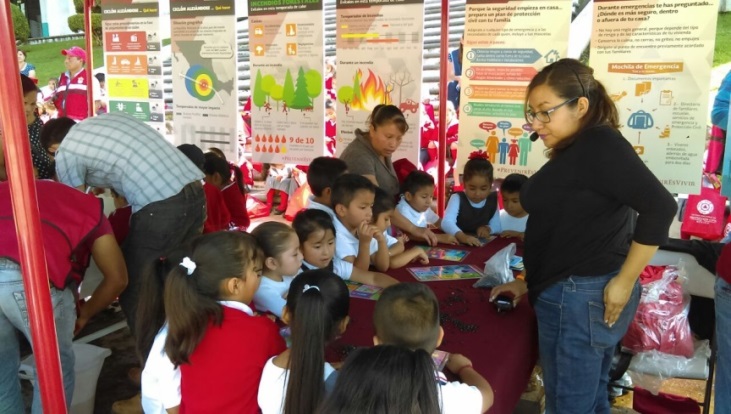 258
publicaciones 
en línea
INFOGRAFÍAS
64 
(español)
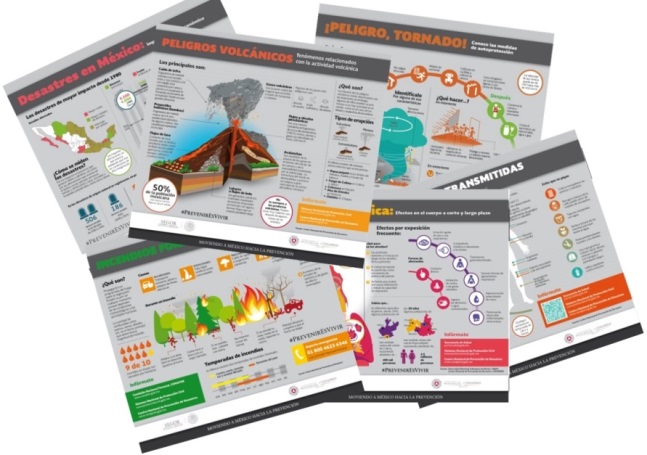 10 variantes de lenguas indígenas
46 en inglés
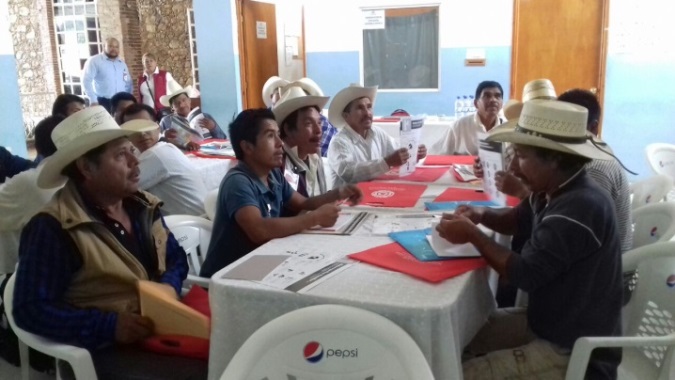 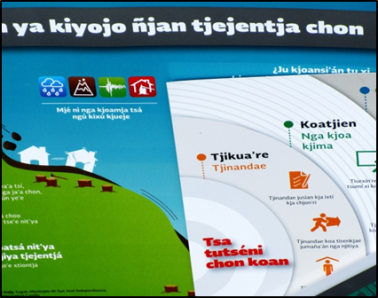 Gestión Integral de Riesgos
Rutas de evacuación y refugios temporales del volcán Popocatépetl
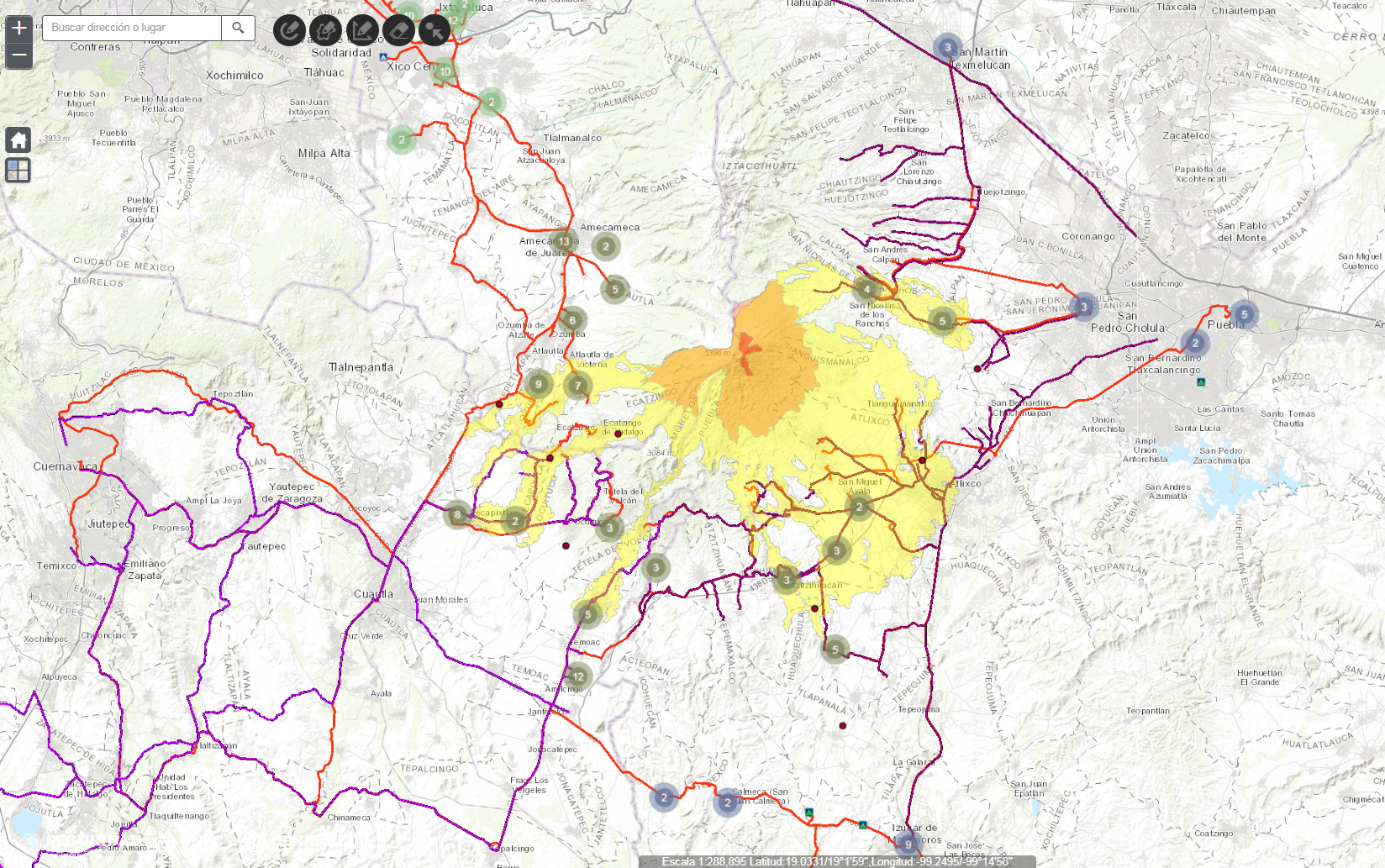 Simulacro
Escenario binacional huracán categoría 4
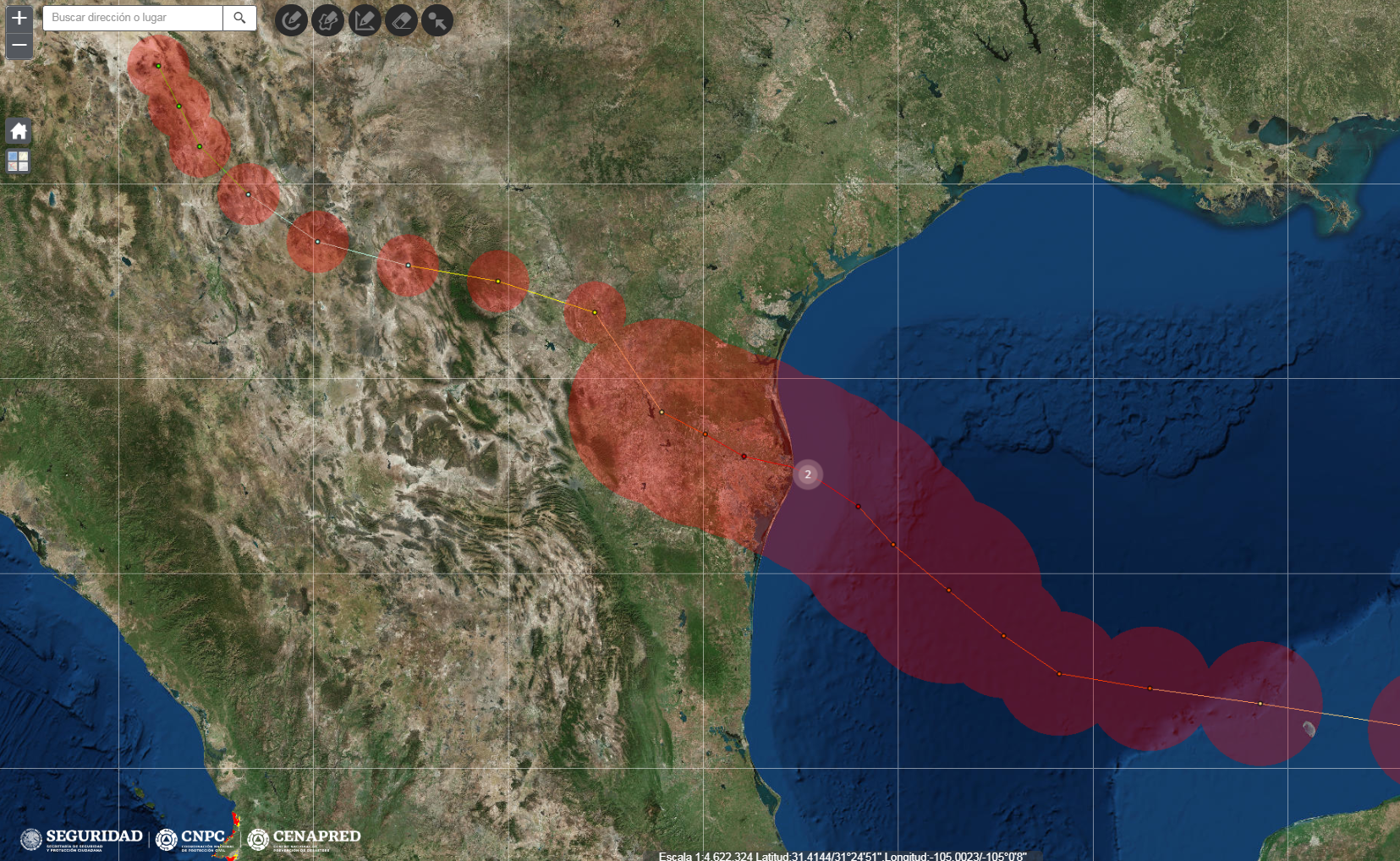 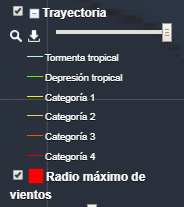 Simulacro
Pronóstico de trayectoria y velocidad de impacto
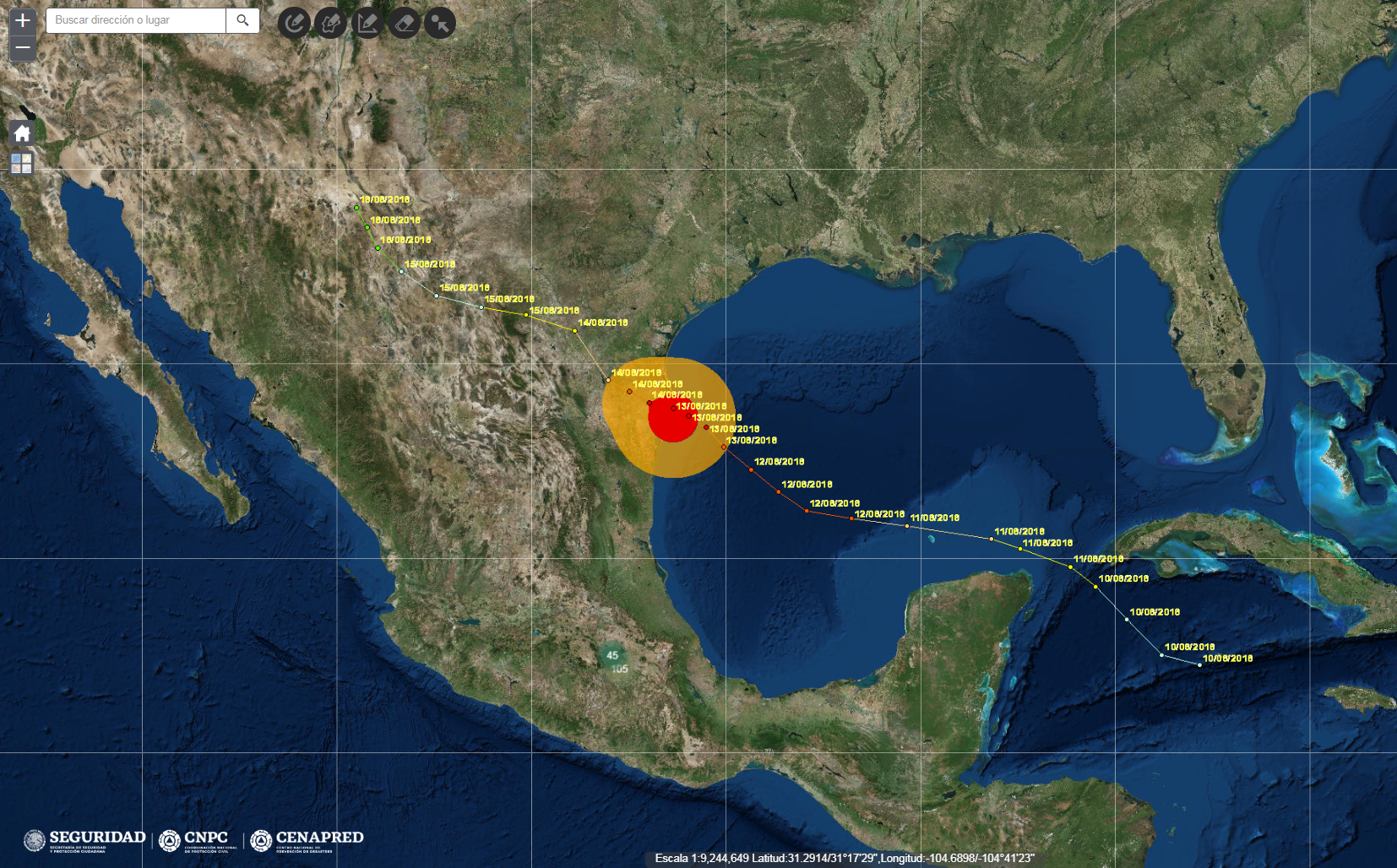 Simulacro
Áreas inundadas y localidades afectadas del escenario binacional
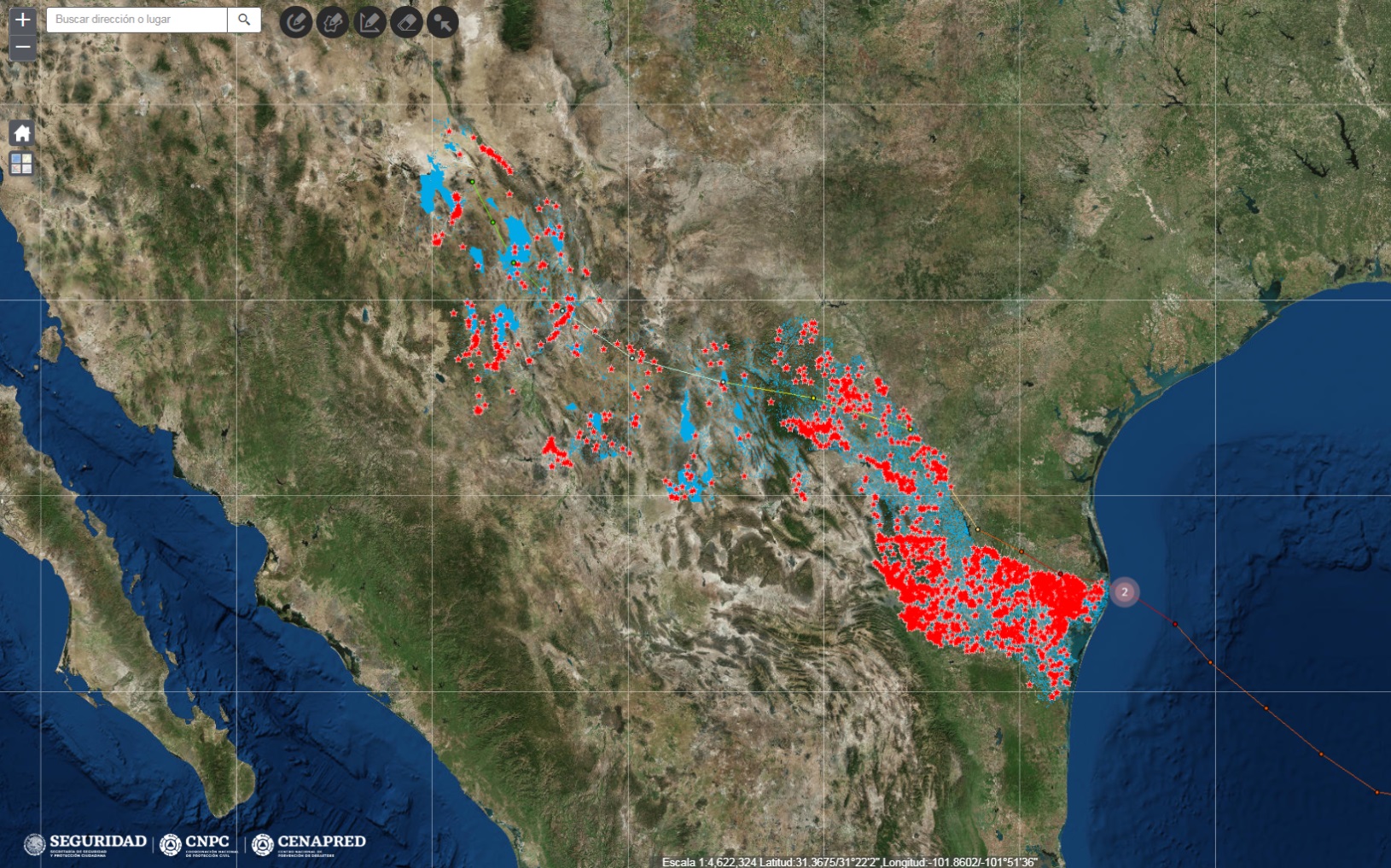 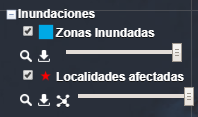 Simulacro
Áreas inundadas por marea de tormenta  y 
localidades afectadas
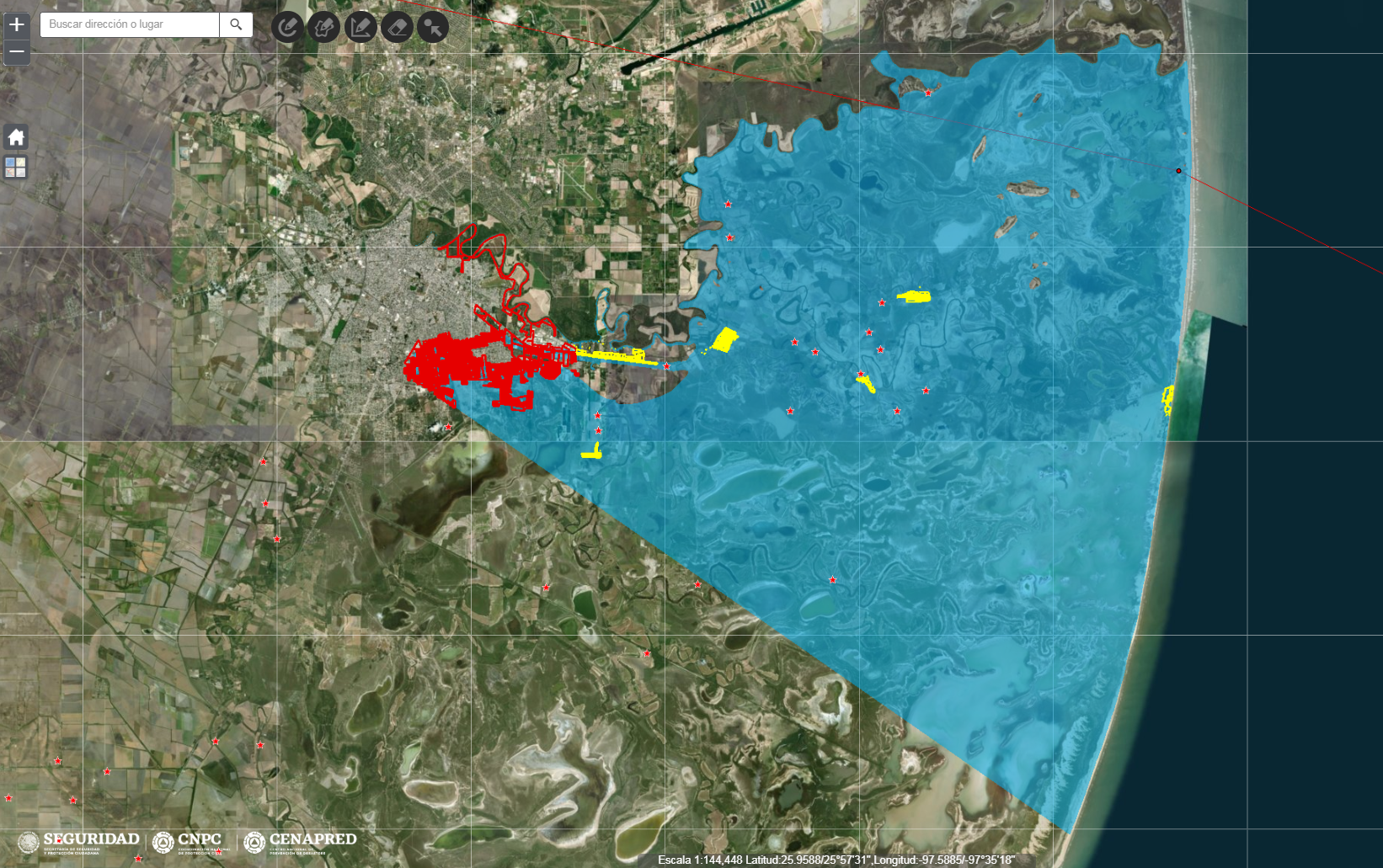 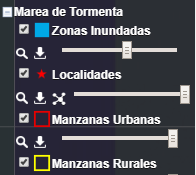 Auxilio y atención de la  emergencia
Mapa de aceleraciones
Sismo de 8.2, Oaxaca y Chiapas, 7 de Septiembre de 2017
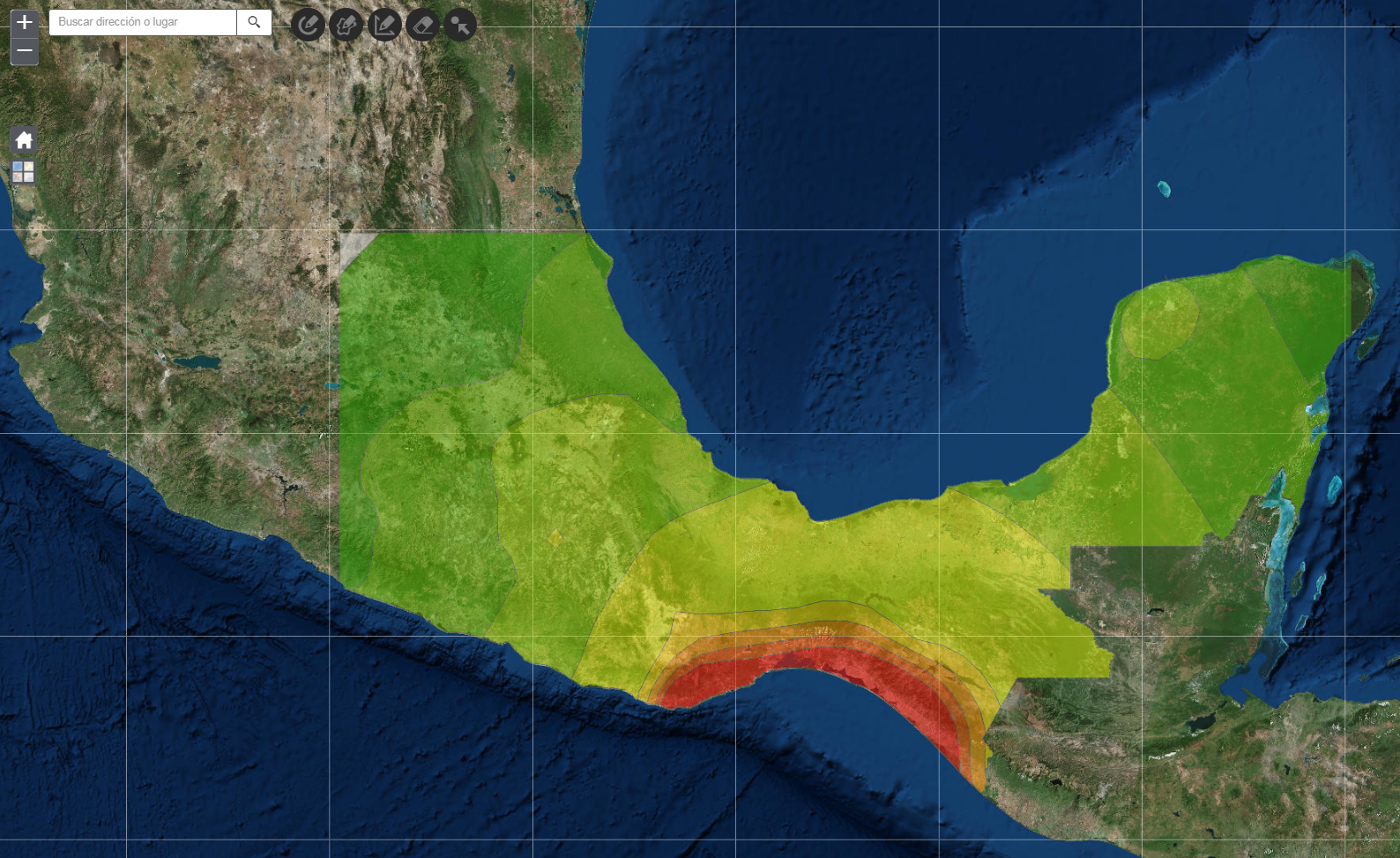 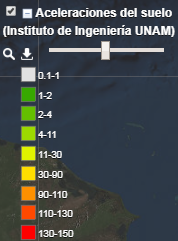 Poblaciones afectadas por sismo 
7 de septiembre de 2017
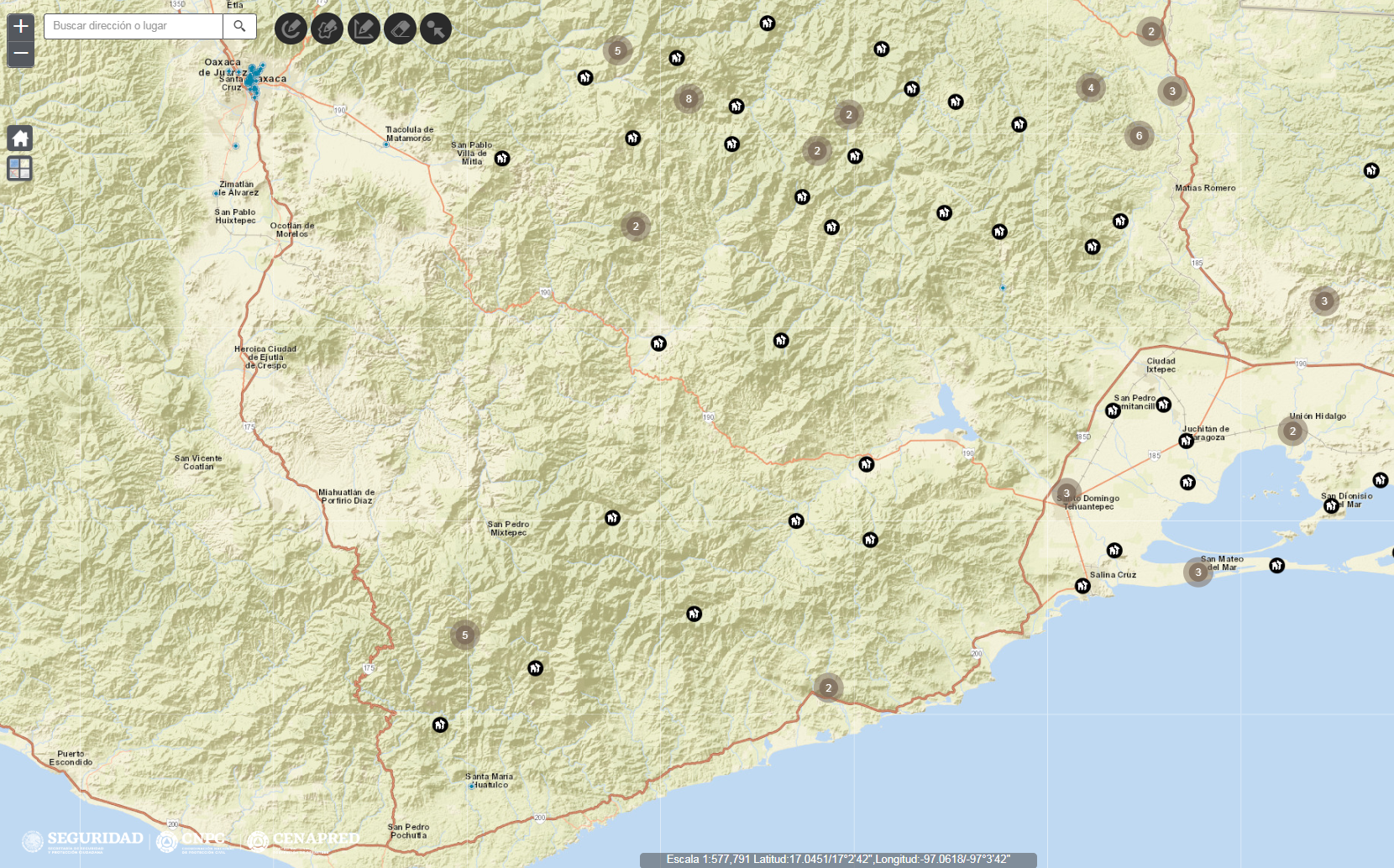 Identificación de daños
Ortomosaicos generados con fotografías tomadas con drones Juchitán, Oaxaca, 2017
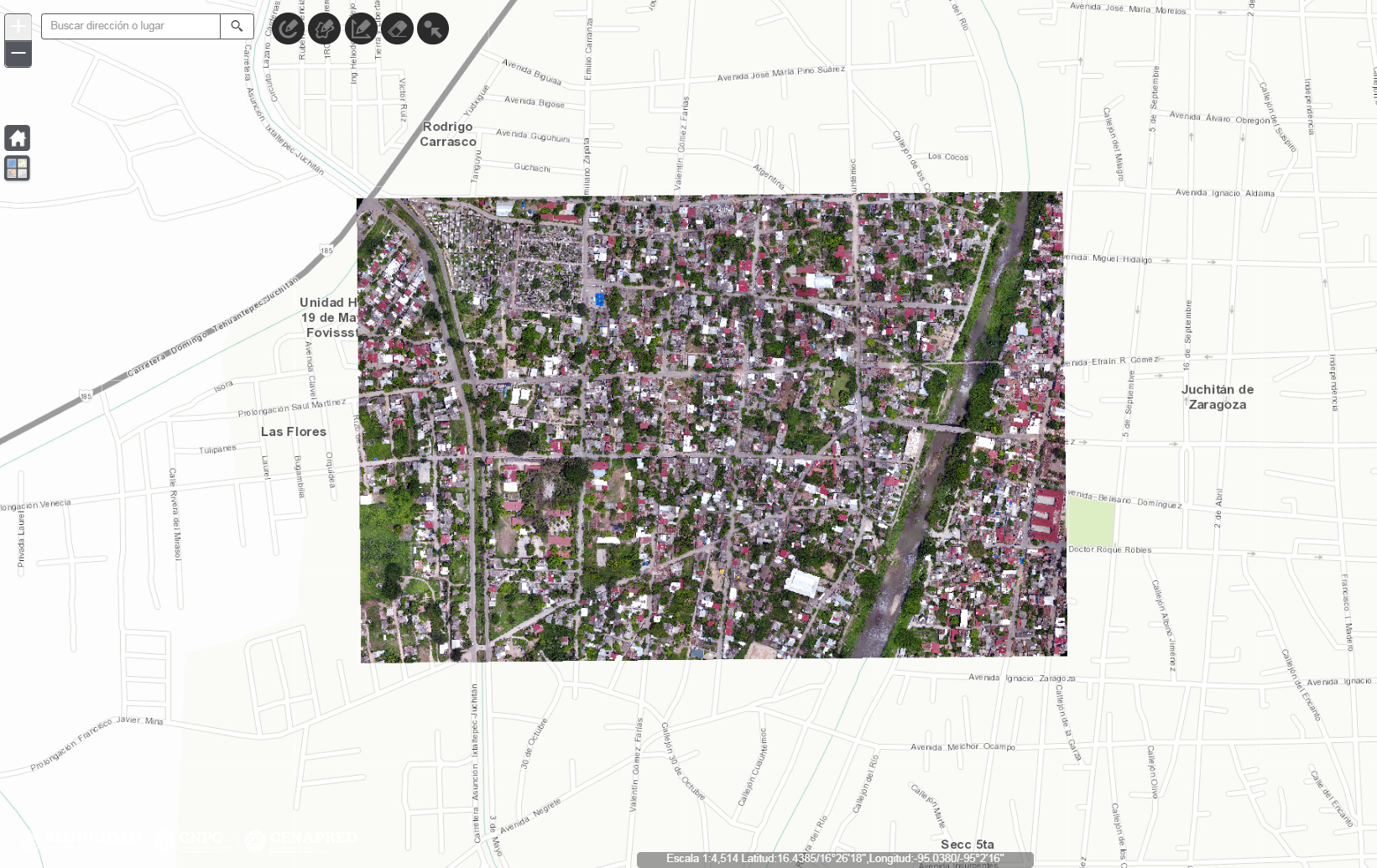 Identificación de daños
Ortomosaicos generados con fotografías tomadas con drones, Juchitán, Oaxaca, 2017
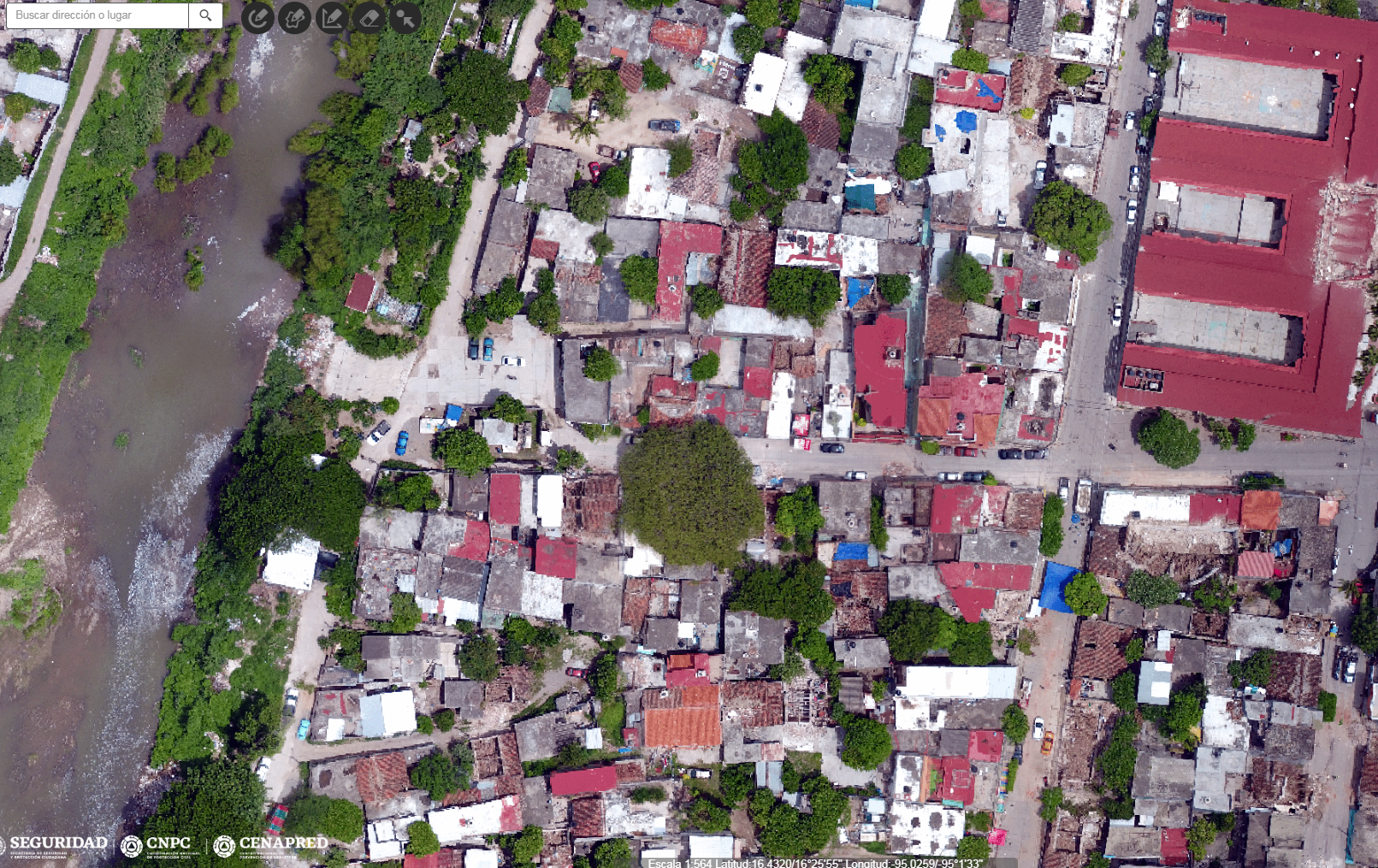 Mapa de aceleraciones
Sismo 7.1 Morelos,19 de Septiembre de 2019
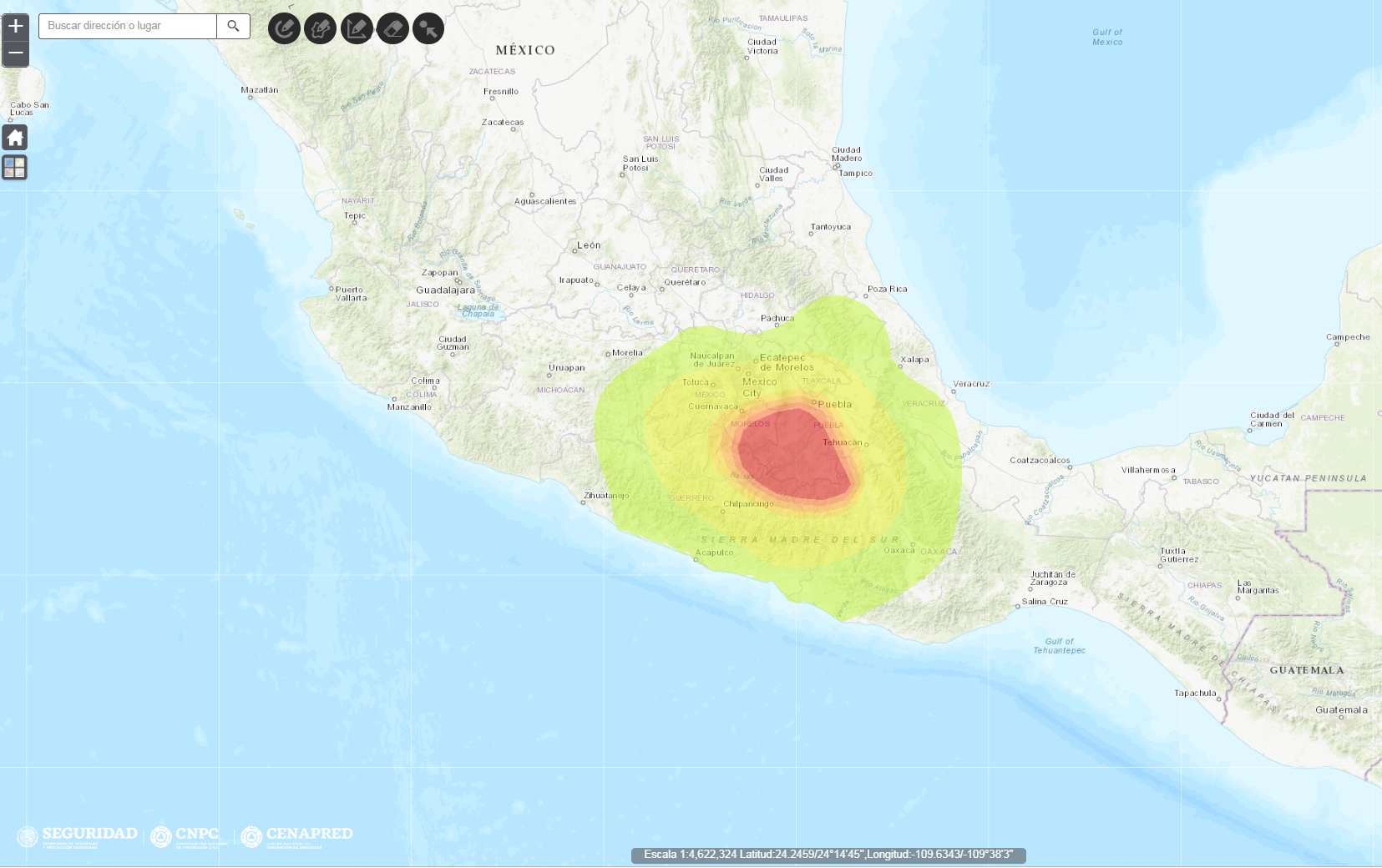 Ortomosaicos para la atención de  emergencias
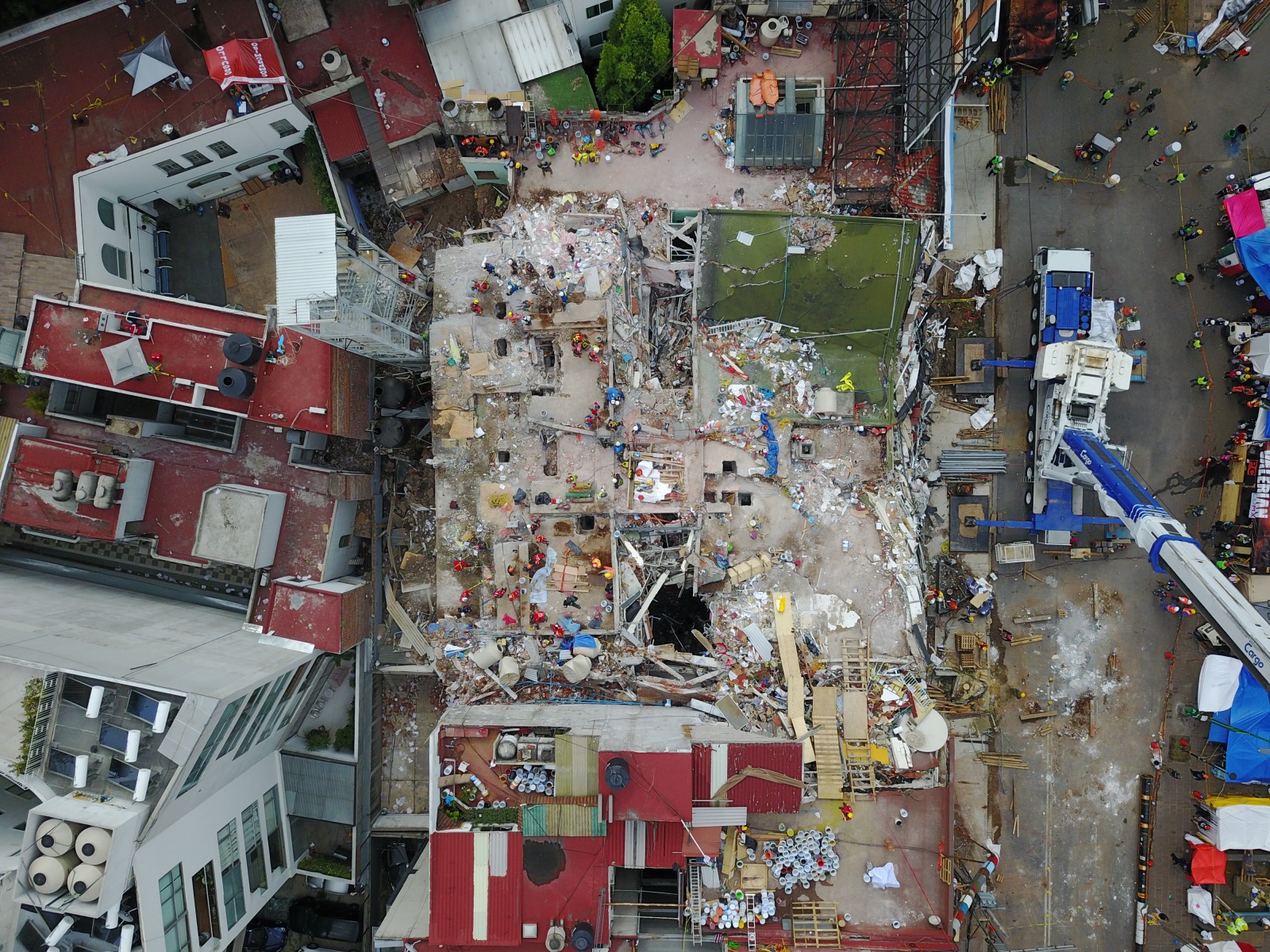 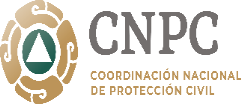 Identificación de edificaciones y su nivel de daños
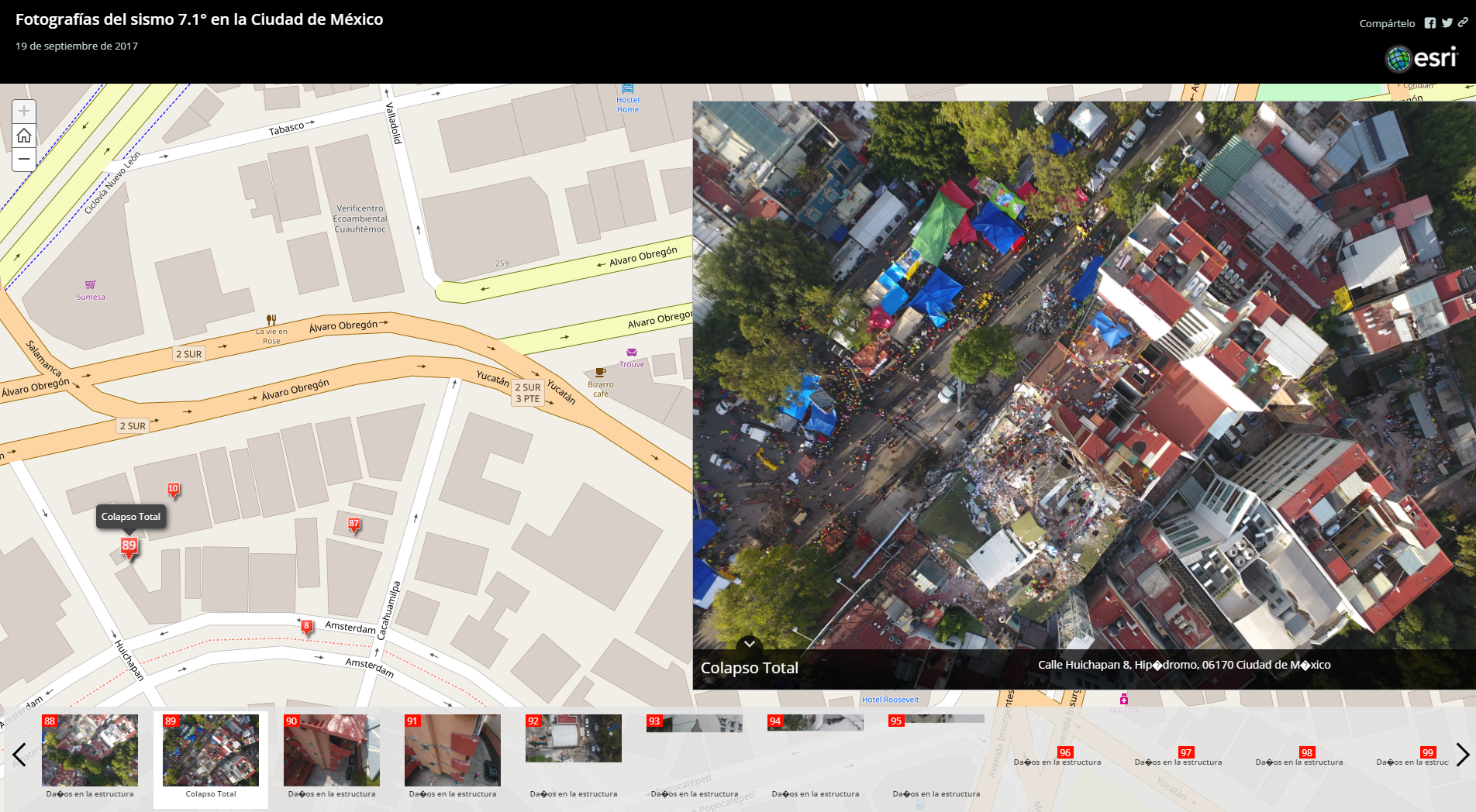 Identificación de edificaciones y su nivel de daño
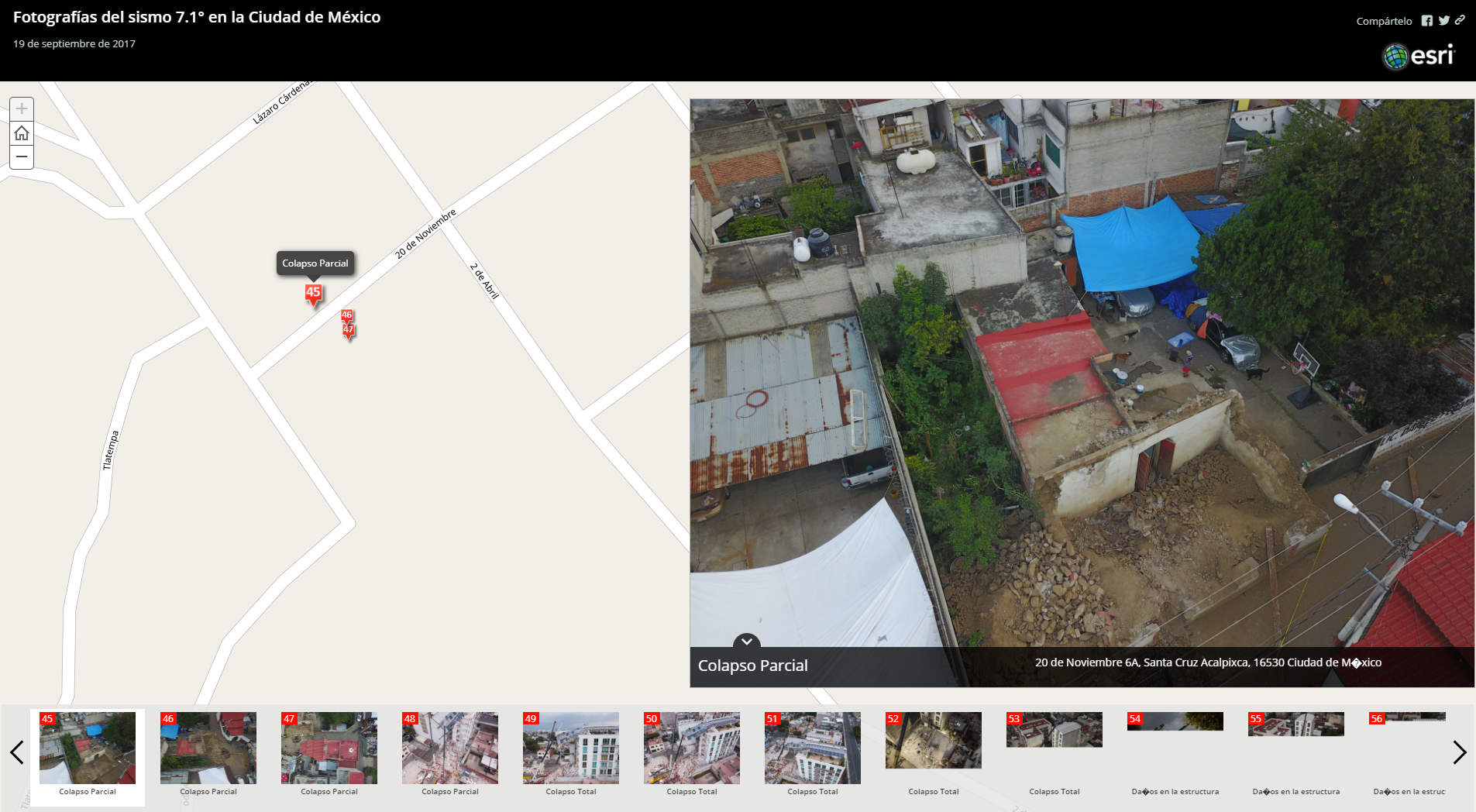 Identificación de edificaciones y su nivel de daños
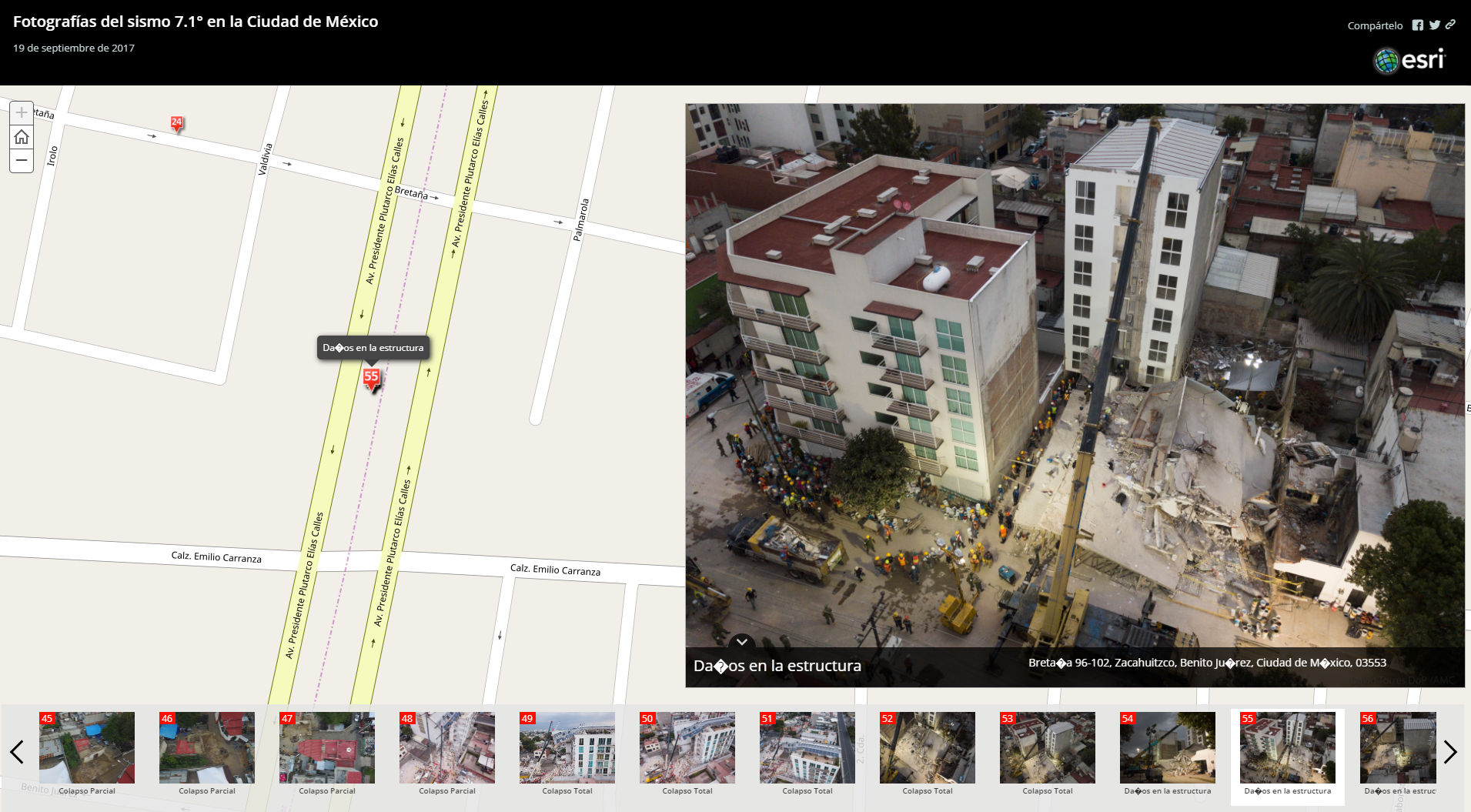 Recuperación y reconstrucción
Identificación de edificaciones y su nivel de daños
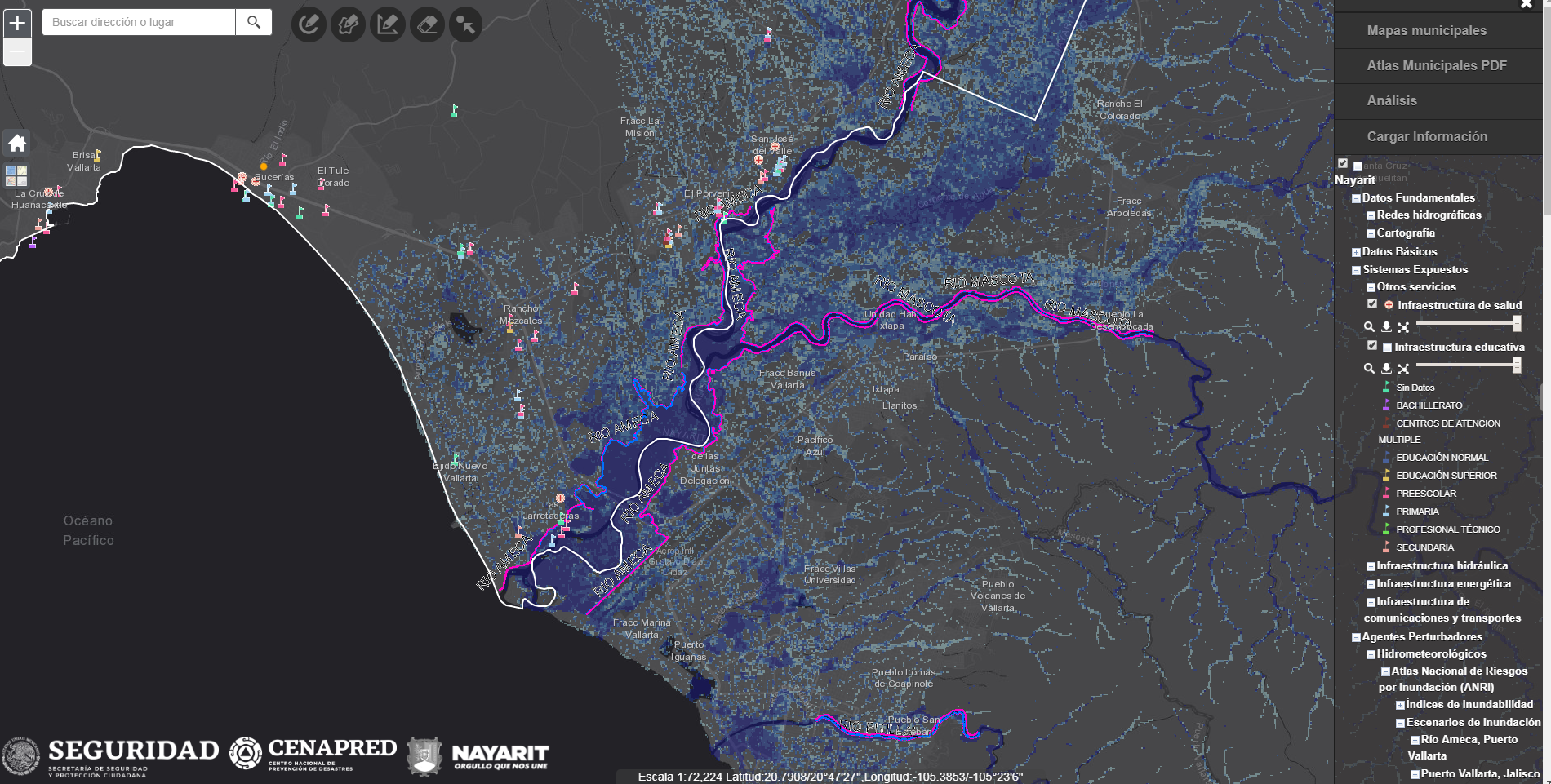 Escenario de inundación
Huracán Willa considerando un caudal de 11,200 m3/seg Acaponeta, Nayarit
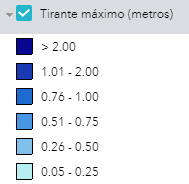 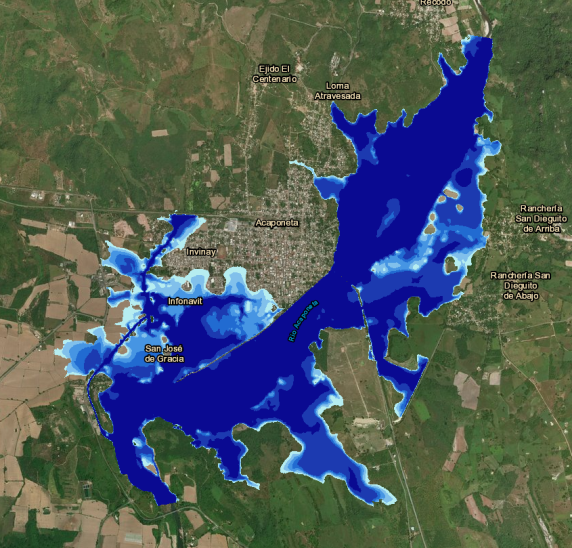 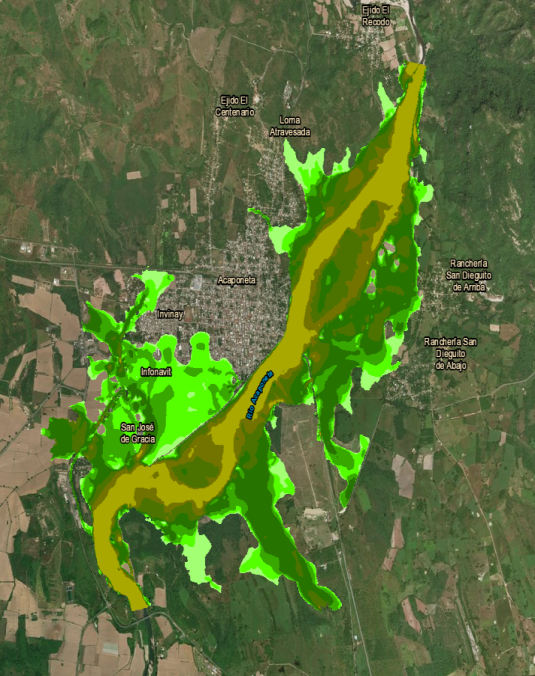 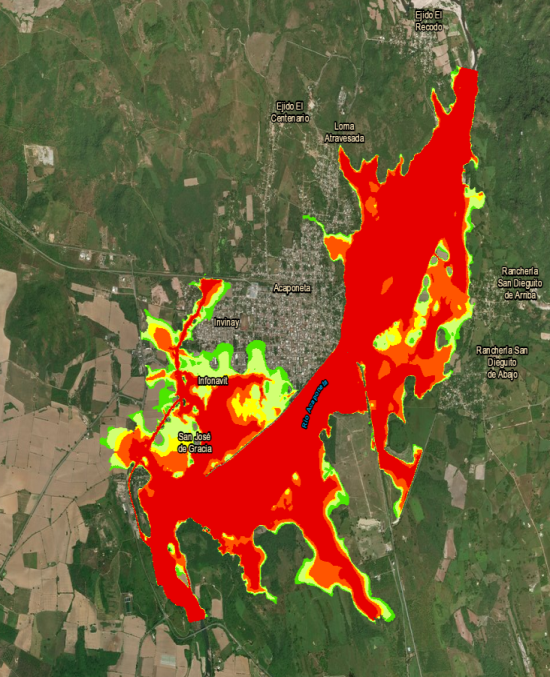 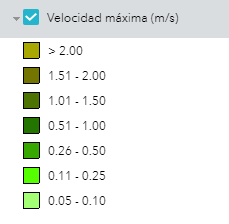 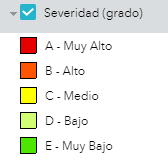 Realizar escenarios de peligro por inundación de los ríos que provocaron inundaciones a las poblaciones  afectadas para identificar los tirantes, velocidades e índice de severidad, que se presentaron durante el evento, tomando en cuenta las intensidad de lluvia y duraciones que las produjeron.
Estimación de parámetros para la reconstrucción
Diagrama de Dórrigo  (Tirante vs Velocidad)
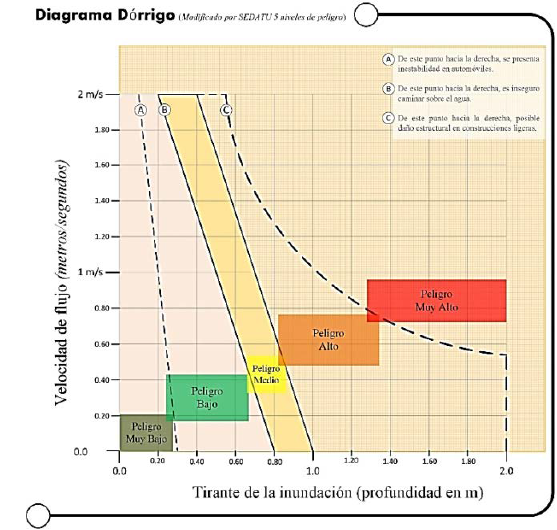 Mapa de severidad de Acaponeta, CENAPRED 2018
Muy alto
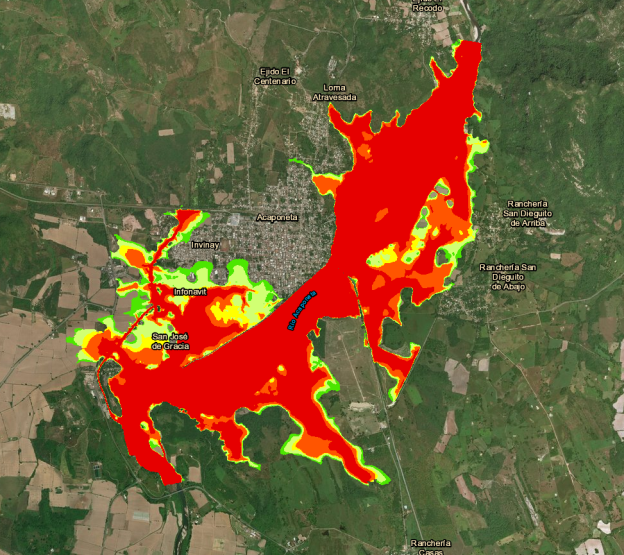 Alto
Medio
A
B
C
Bajo
Muy bajo
C
B
A
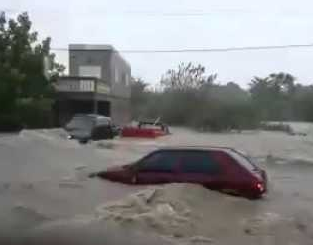 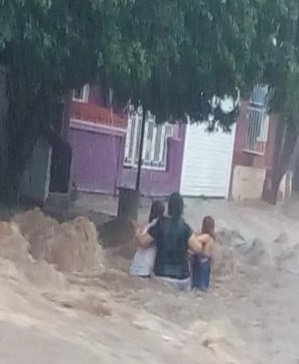 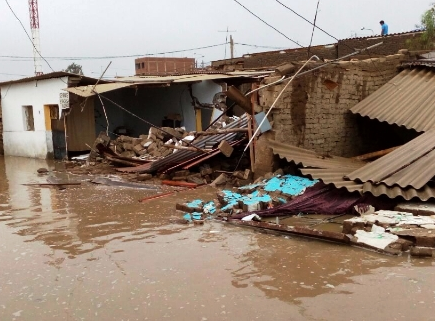 De este plano hacia la derecha, posible daño estructural a construcciones ligeras.
De este plano hacia la derecha, es inseguro caminar sobre el agua.
De este plano hacia la derecha se presenta inestabilidad en automóviles.
Para las acciones de reconstrucción de viviendas e infraestructura, se debe de evitar construir en zonas consideradas como peligro muy alto y alto de acuerdo a la clasificación que establece el diagrama de Dórrigo a partir del índice de severidad
Susceptibilidad al deslizamiento de laderas
Niveles de riesgo: alto y muy alto
Mapa de susceptibilidad al deslizamiento de laderas, ANR
Mapa de sismicidad en la 
región
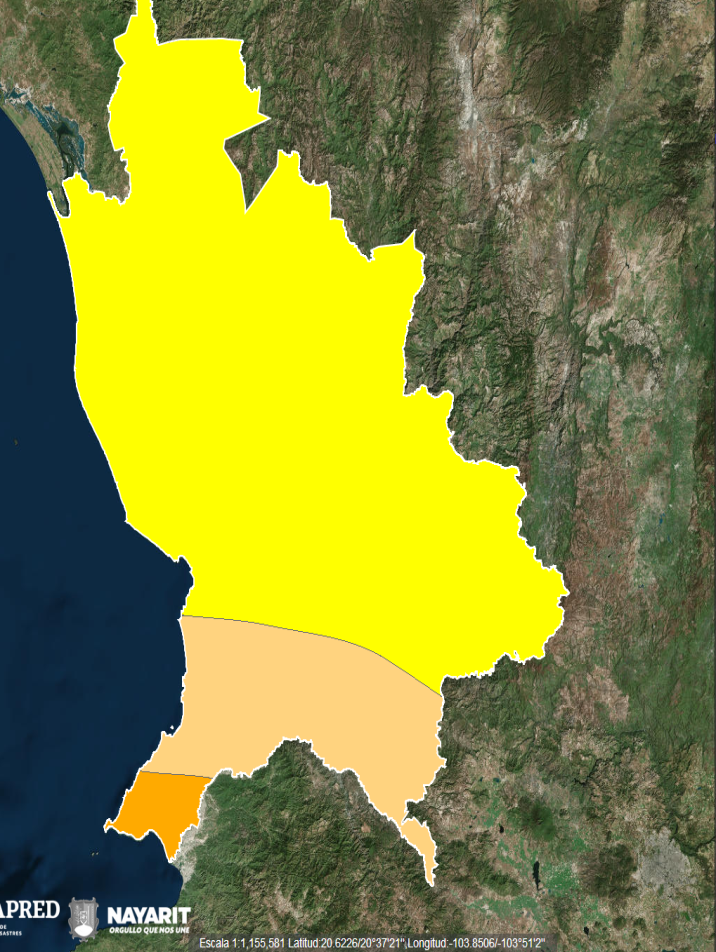 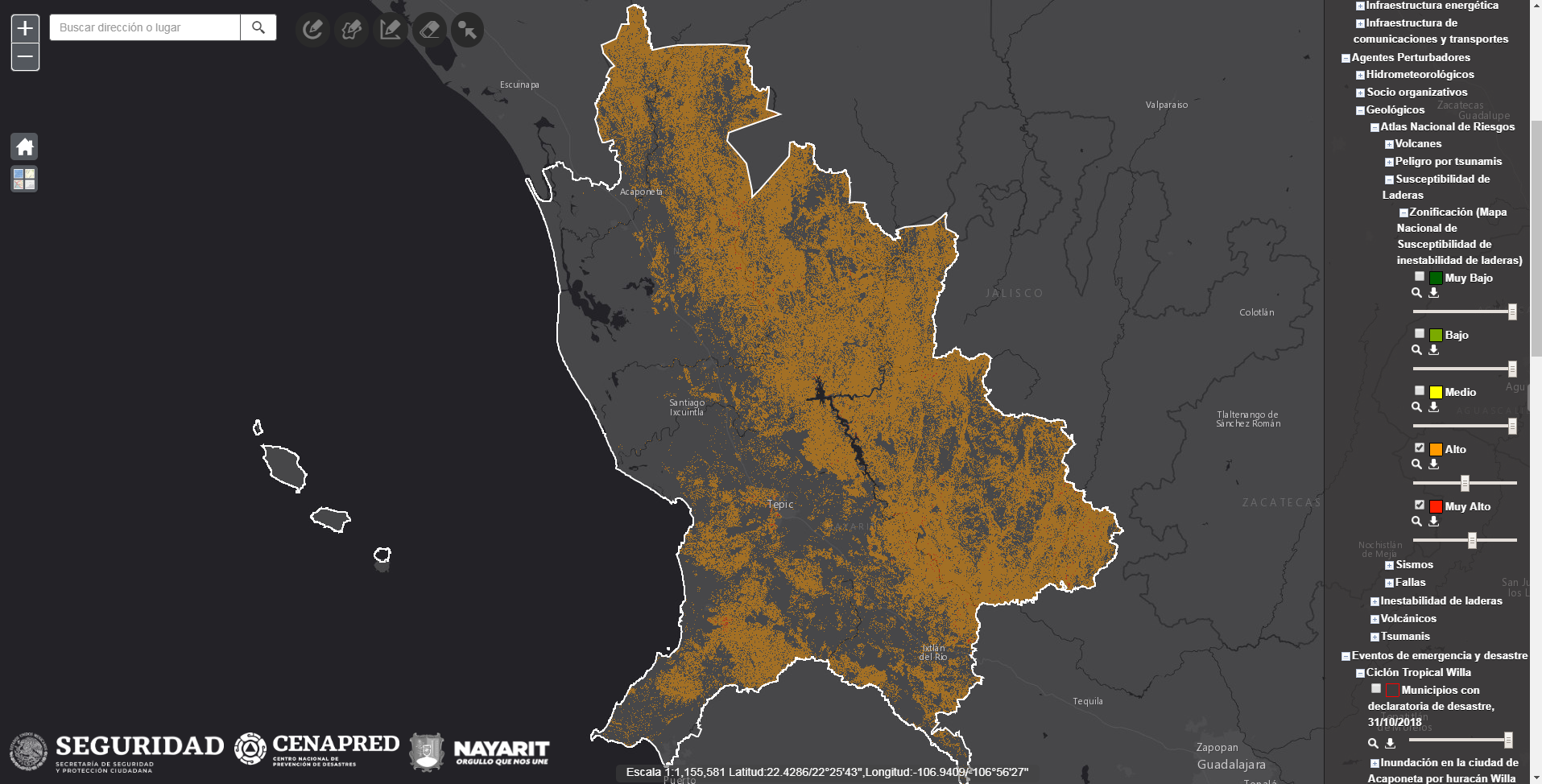 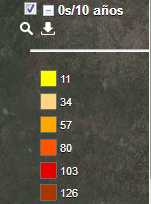 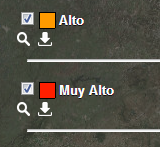 Se deben de considerar en la reconstrucción el posible impacto de otros fenómenos naturales, como lo son la susceptibilidad al deslizamiento de laderas y la sismicidad de la zona.
Obras de reconstrucción
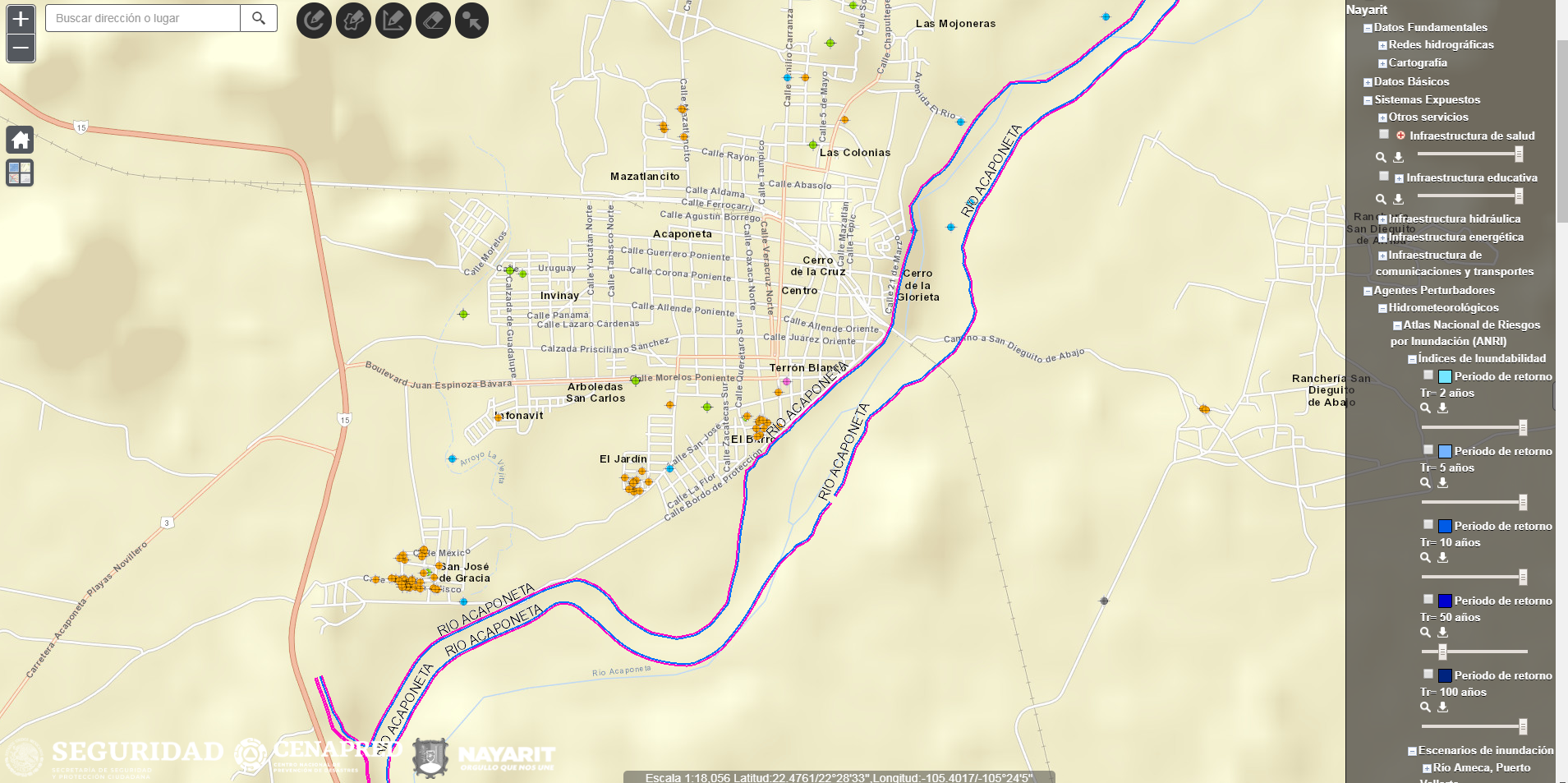 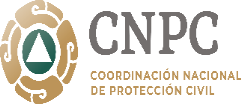 Análisis de exposición de obras de reconstrucción con 
escenarios de severidad
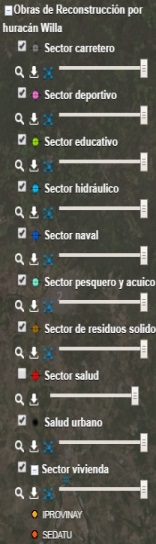 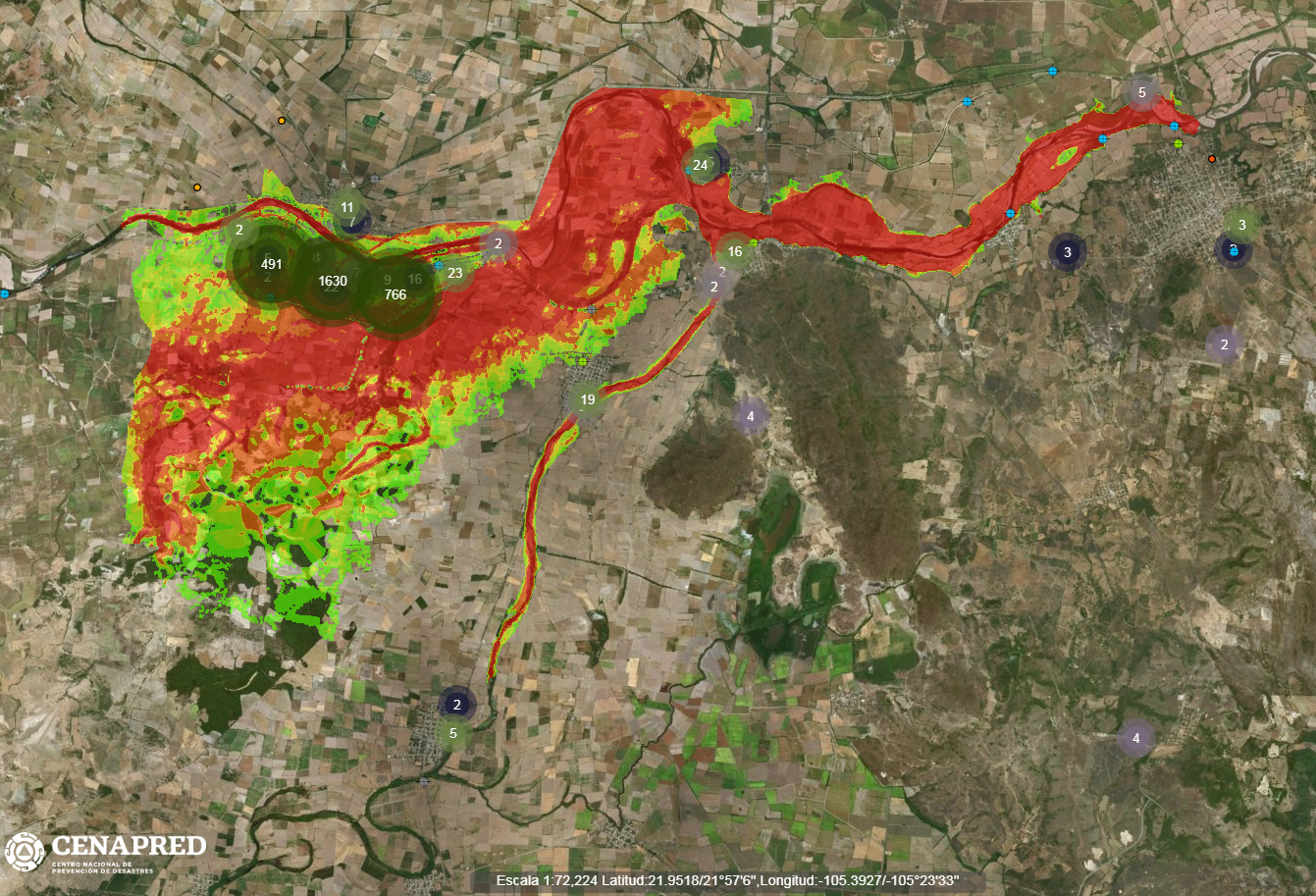 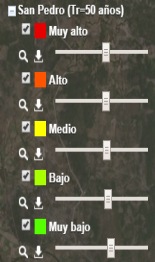 Análisis de exposición de obras de reconstrucción con escenarios de severidad
Mitigación
Monitoreo y alertamiento
Implementación de sistemas de alerta temprana
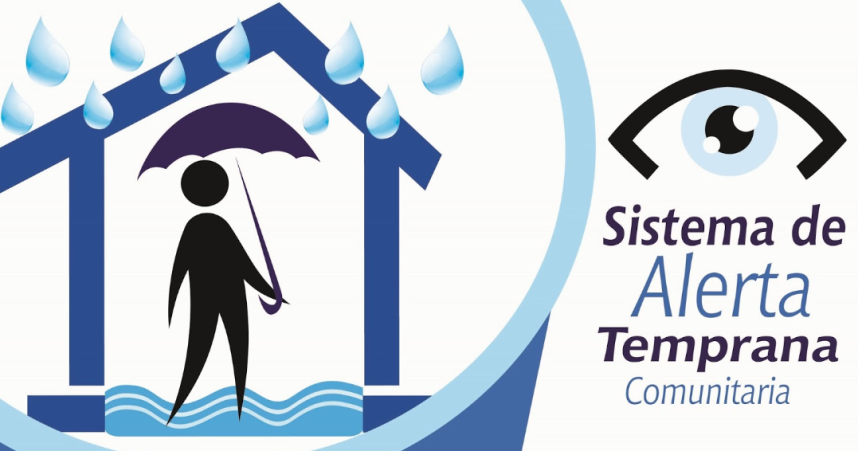 Monitoreo de caudales en ríos
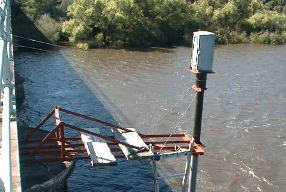 Obras de mitigación
Dragado de ríos
Construcción de presas
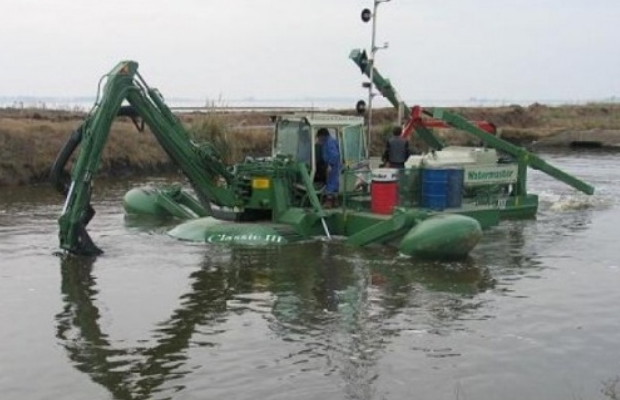 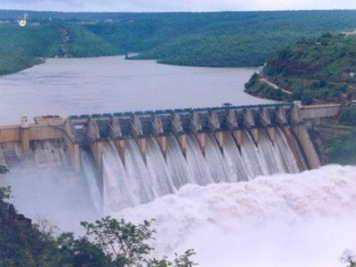 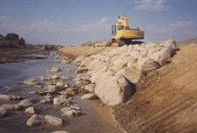 Construcción de bordos perimetrales
Estadísticas de visitas al ANR
Datos diarios, periodo 1 de septiembre al 5 de octubre del 2017
Estadísticas
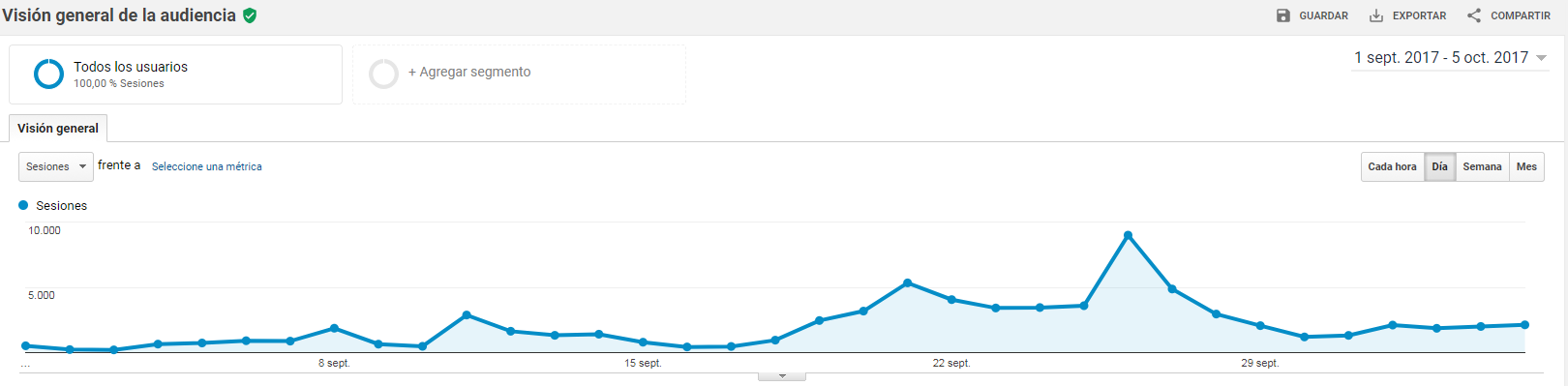 Martes 26/09/2017
8,995
Martes 19/09/2017
2,459
Viernes 8/09/2017
1,870
Visitas totales en el periodo: 72,077
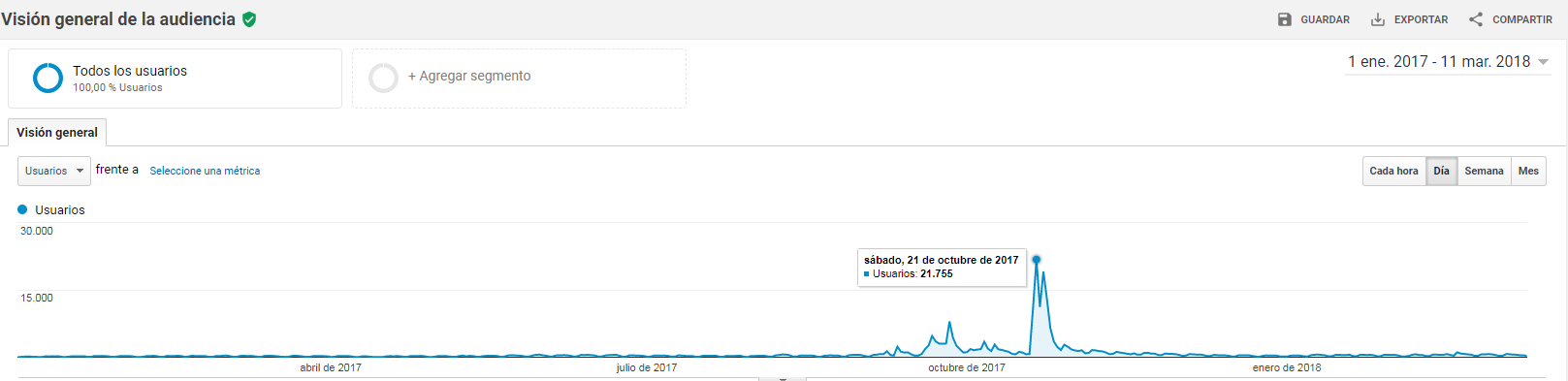 Martes 24/10/2017
21,756
Visitas totales en el año 2017: 90,579
Estadísticas de visitas al ANR
Datos diarios, visitas del 1 de enero al 9 de Mayo  del 2019
Actividad del Popocatépetl
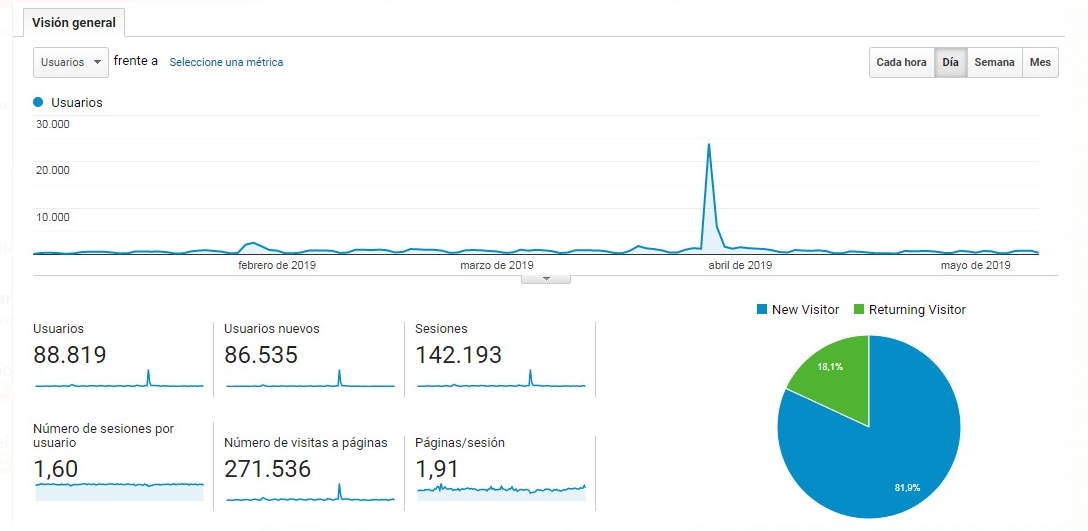 Jueves
28/03/2019
25,142
Visitas totales en el periodo: 142,276
Promedio diario de visitas: 1100
Conclusión
El Conocimiento del territorio mediante la utilización de datos geoespaciales debe constituirse en un punto de partida fundamental para:
El incremento en los niveles de bienestar de la población 
Promover el crecimiento ordenado de los centros de población
Procurar el cuidado del medio ambiente, y 
Establecer políticas públicas en materia de gestión integral del riesgo.
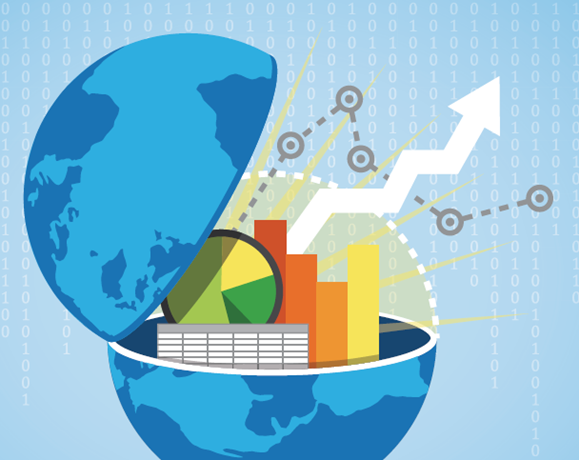